XXIII. konference České asociace srdečního selhání,
27. listopadu 2018, Galerie Petrof, Hradec Králové
Možnosti diagnostikykardiotoxicity v praxi
Radek Pudil1.interní kardioangiologická klinika 
LF UK a FN Hradec Králové
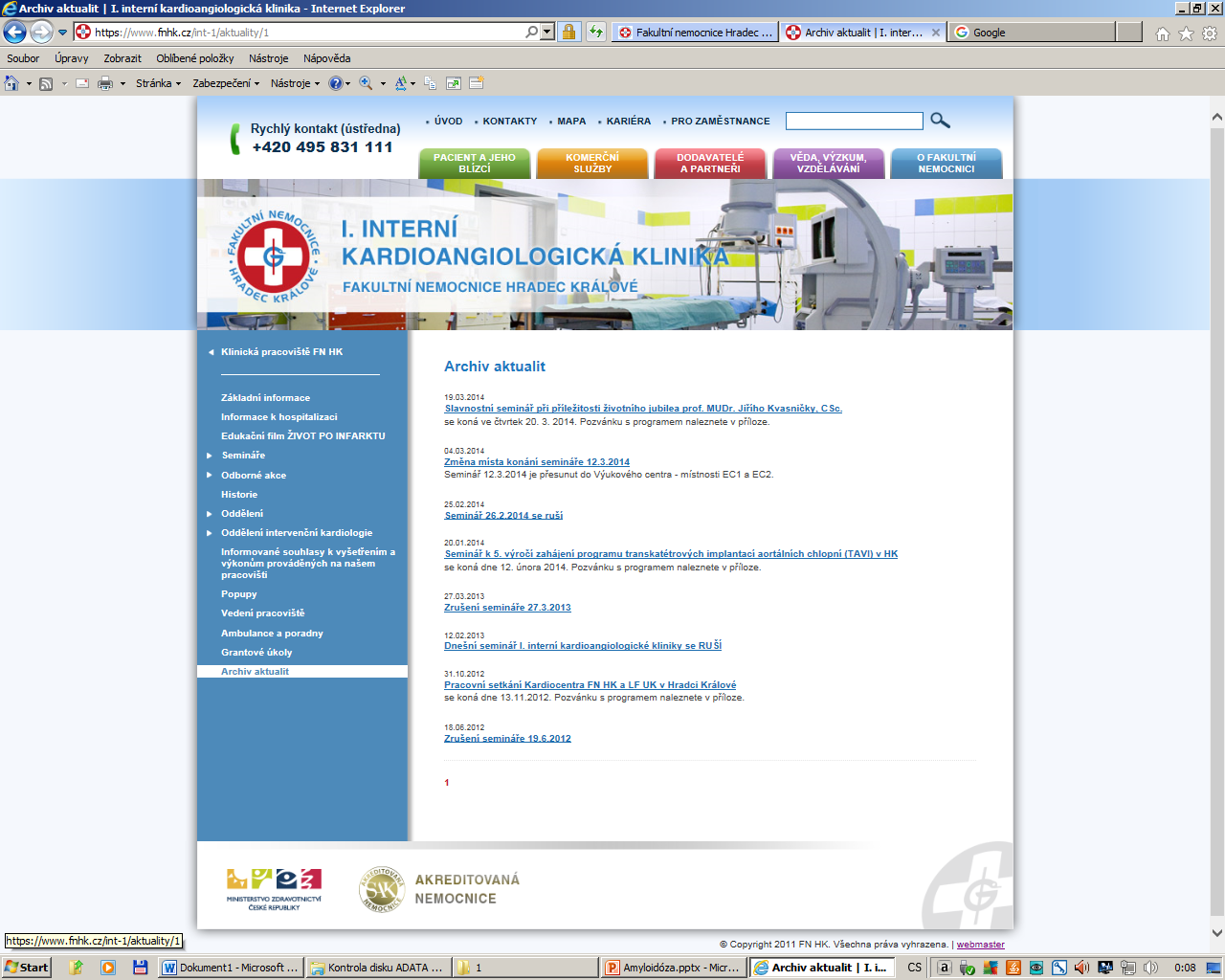 Význam kardiotoxicity
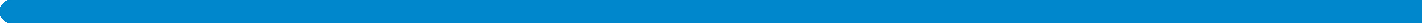 KV onemocnění a malignity jsou 2 nejčastější příčiny úmrtí ve vyspělém světě
pravděpodobnost onemocnění malignitou: muži 43%, ženy 38%
terapie onkologických onemocnění se významně zlepšila, výsledek může být limitován nežádoucími účinky protinádorové terapie
roste počet pacientů, kteří mají KV onemocnění a musí podstoupit onkologickou terapii

Kardiotoxicita je jednou z nejčastějších příčin úmrtí vyléčeného onkologického pacienta
Siegel RL et al. Cancer statistics, 2015. CA Cancer J Clin 2015;65:5–29.
Pudil R. Cardiac Failure Review .DOI: 10.15420/usc.2017:16:1.
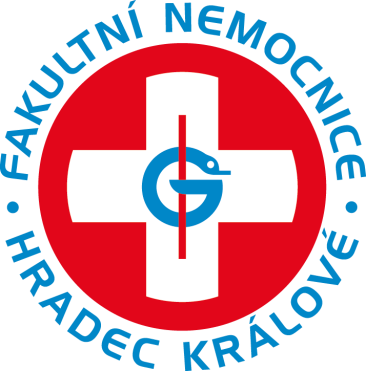 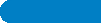 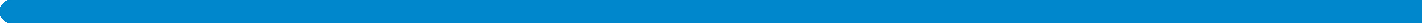 Kardiotoxicita protinádorové léčby
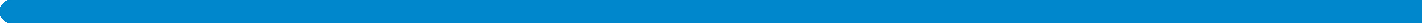 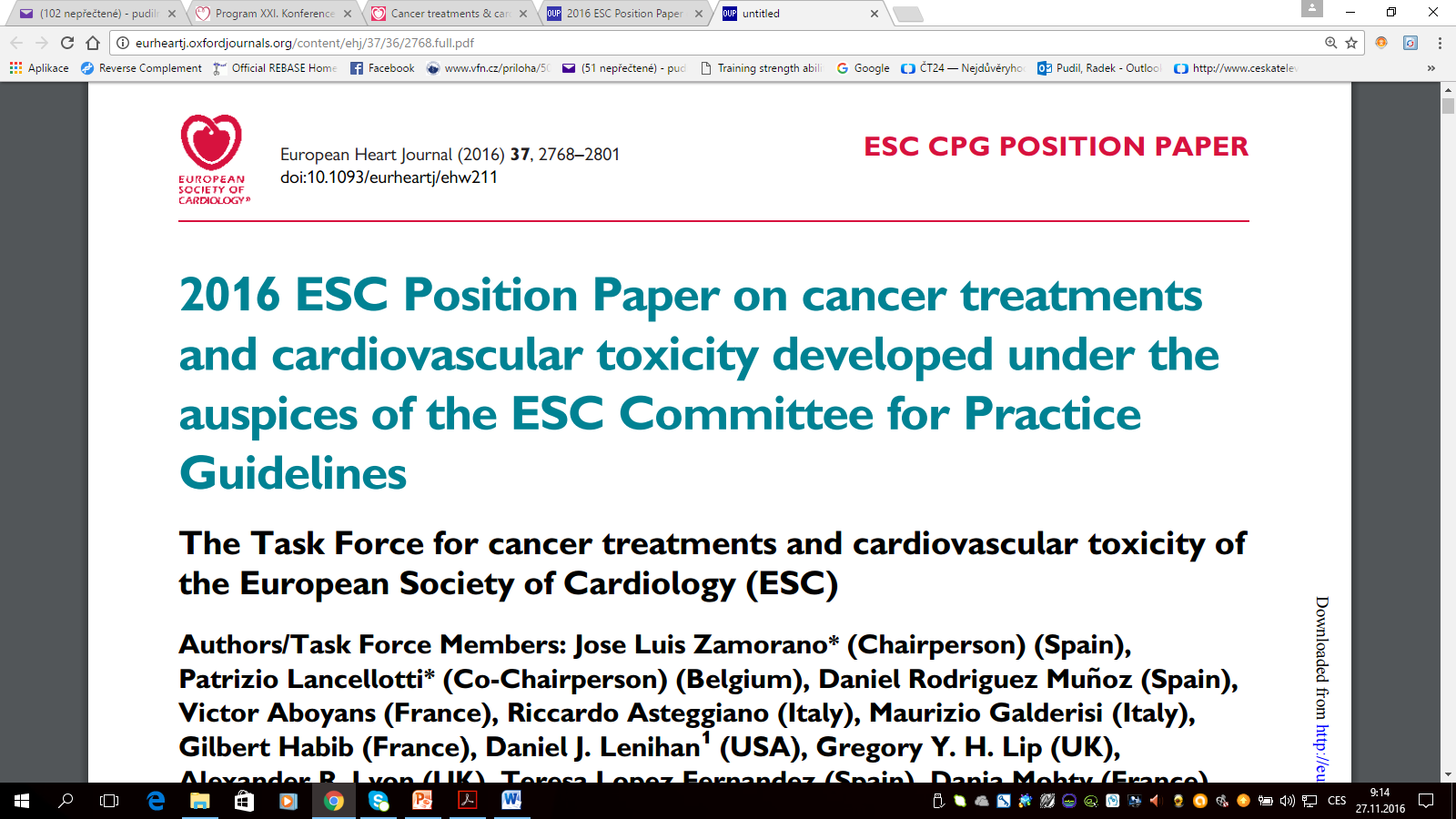 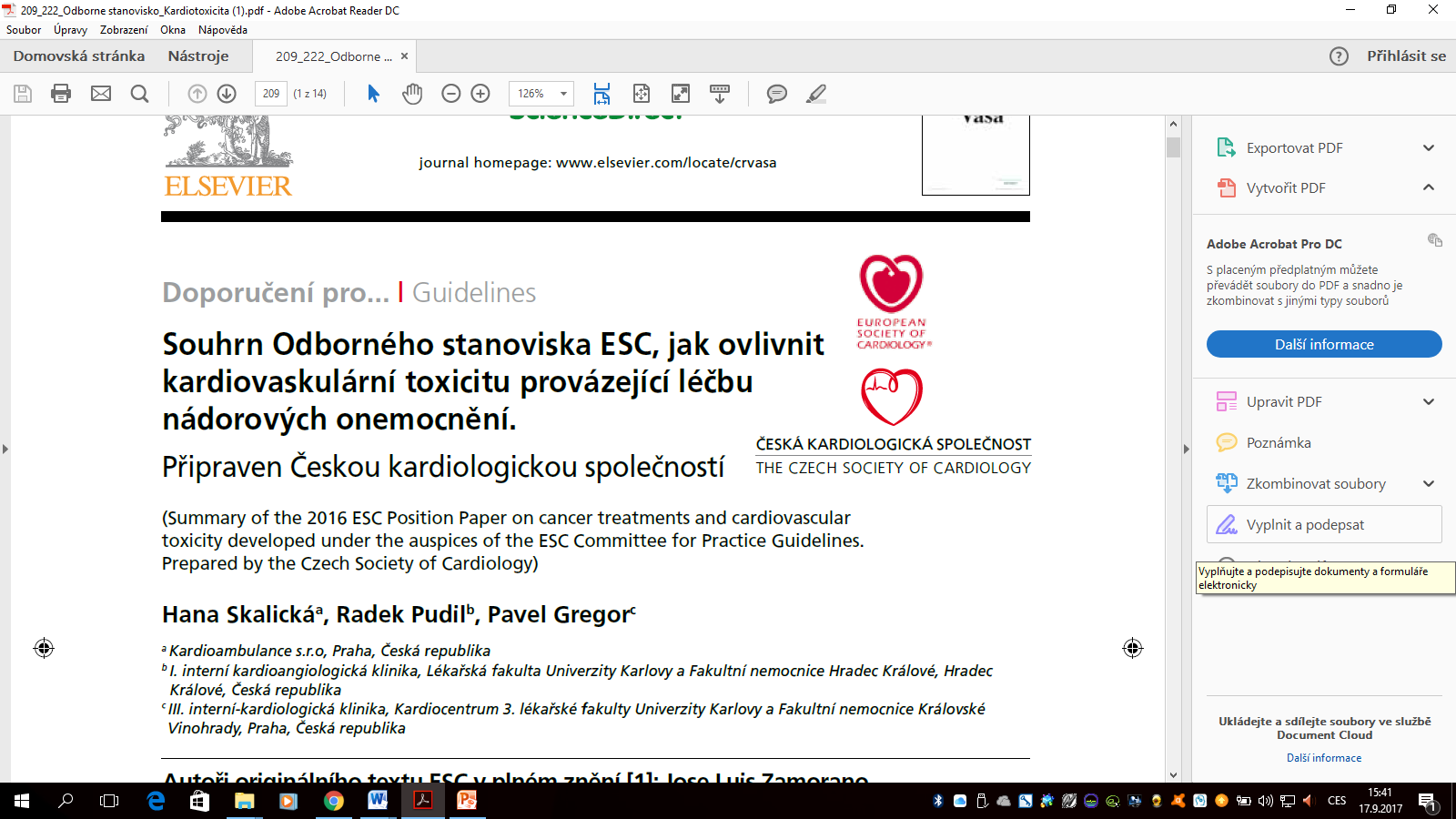 European Heart Journal (2016) 37, 2768–2801
Cor et Vasa 59 (2017) e181–e195.
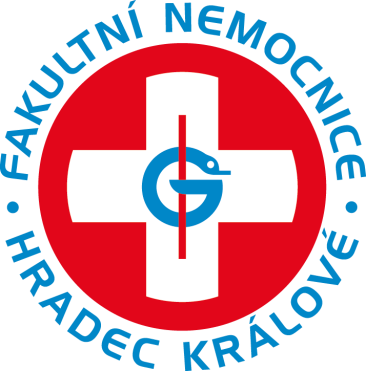 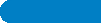 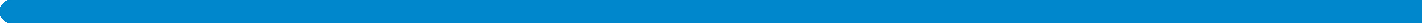 Incidence KV toxicity
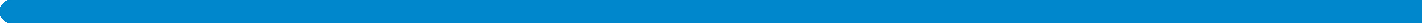 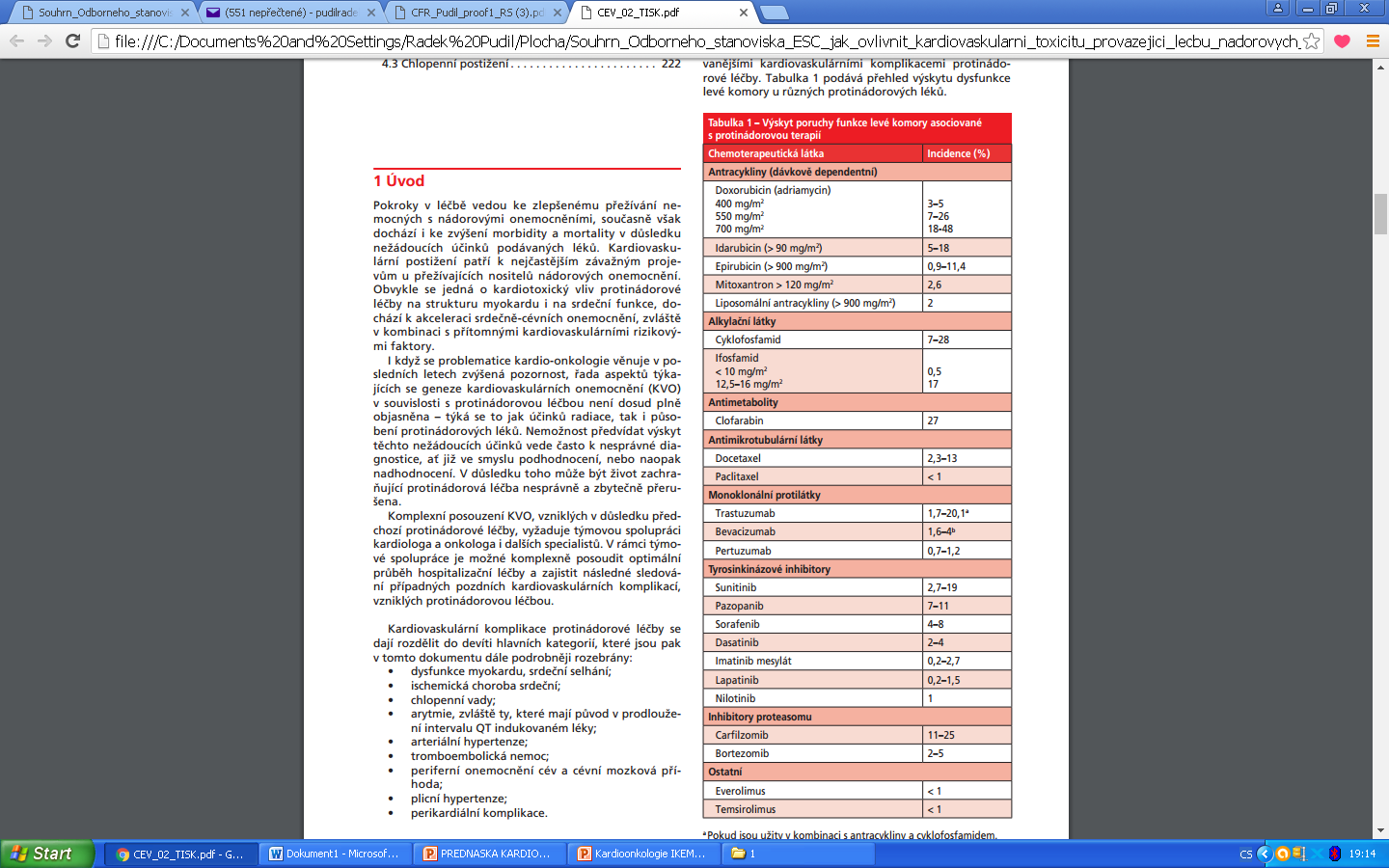 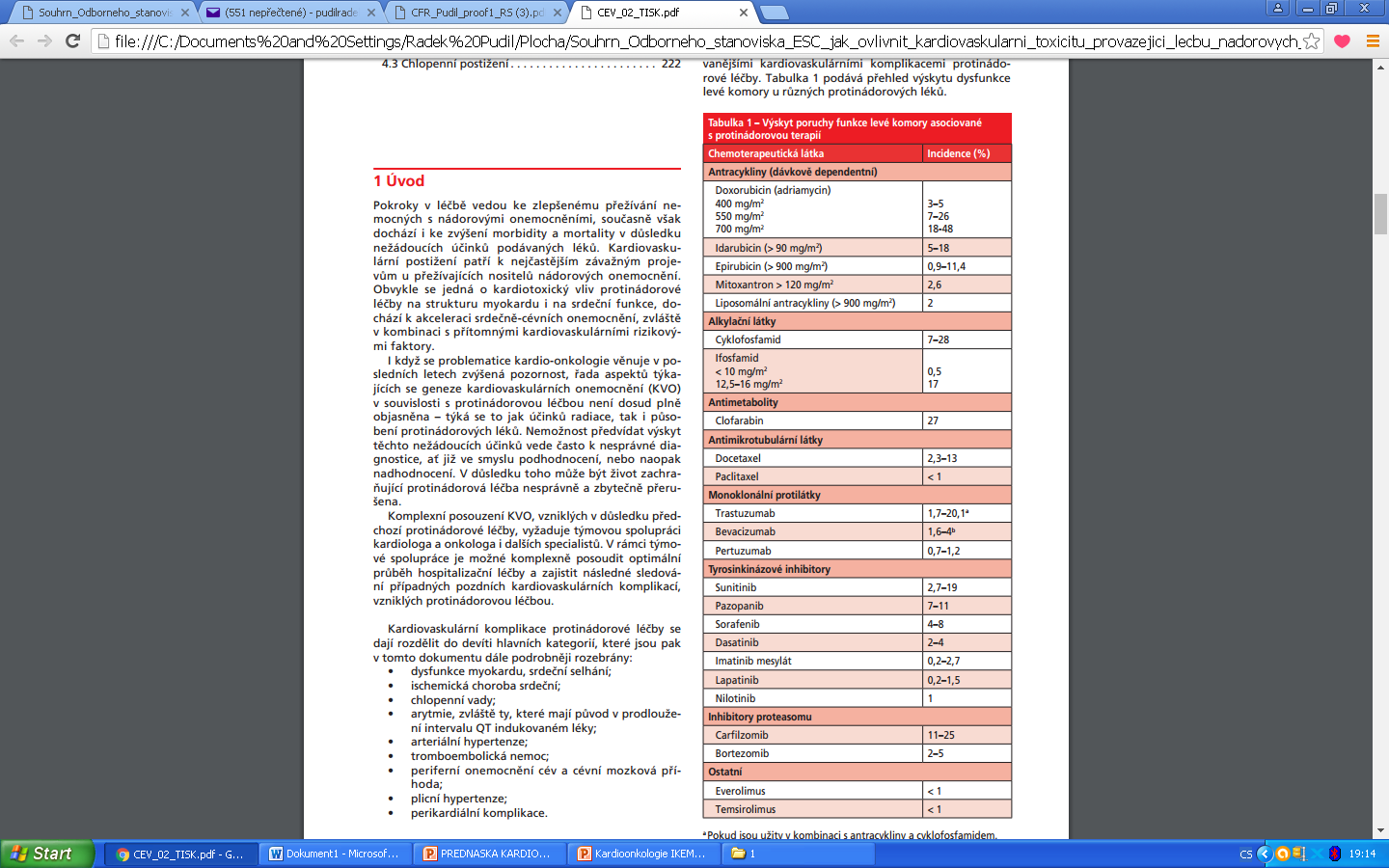 European Heart Journal (2016) 37, 2768–2801
Cor et Vasa 59 (2017) e181–e195.
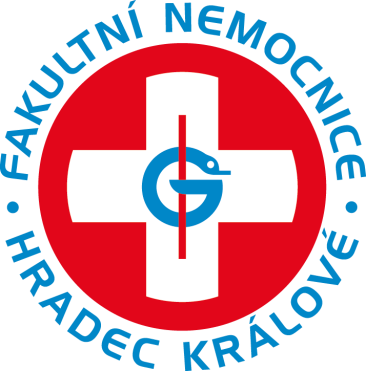 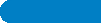 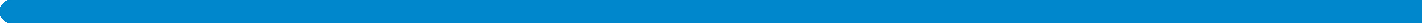 Kardiovaskulární toxicita chemoterapeutik
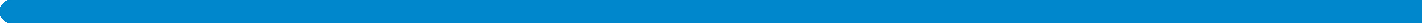 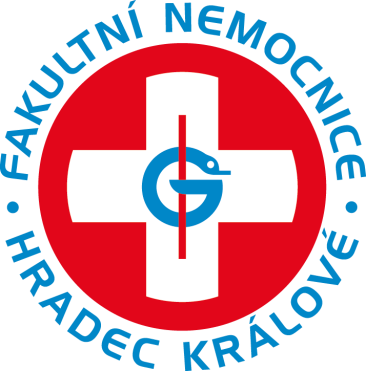 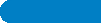 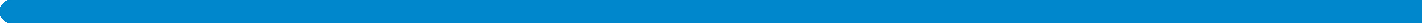 Srdeční selhání v důsledku chemoterapie
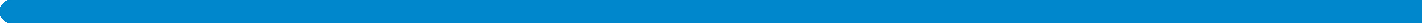 cancer therapeutics-related cardiac dysfunction (CTRCD)
Definice
je definována jako pokles LVEF ≥ 10% pod hranice normy (2D, Simpsonova metoda, 3D,)
nutná konfirmace za 2-3 týdny
globální longitudinální strain (GLS) pokles ≥ 15% predikuje pokles EF (nutná validace)
Podle klinických příznaků
symptomatická, asymptomatická dysfunkce
Podle doby vzniku
akutní, intermediální, pozdní
Podle reverzibility
reverzibilní, ireverzibilní
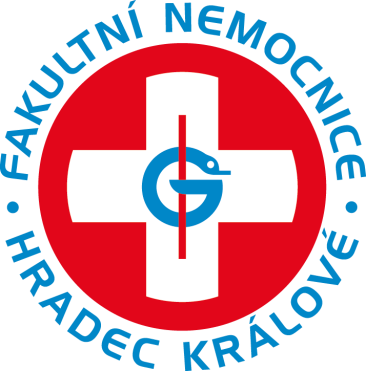 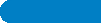 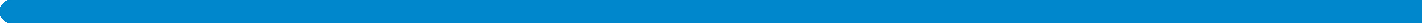 Diagnostika kardiotoxicity v praxi
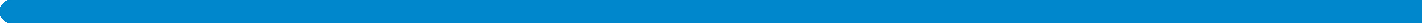 CAVE!  V době klinické manifestace došlo již k plnému rozvoji morfologických i funkčních změn!

Základní cíl: 
včasná diagnostika s možností prevence rozvoje a zahájení včasné terapie projevů

Základní kroky:
identifikace osob ve zvýšeném riziku kardiotoxicity
včasná diagnostika projevů kardiotoxicity
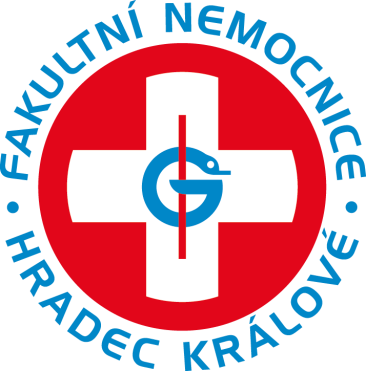 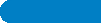 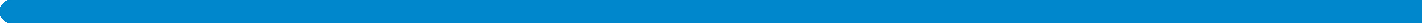 Pacienti se zvýšeným rizikem kardiotoxicity
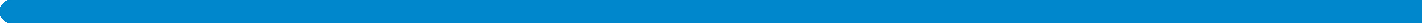 European Heart Journal (2016) 37, 2768–2801
Cor et Vasa 59 (2017) e181–e195.
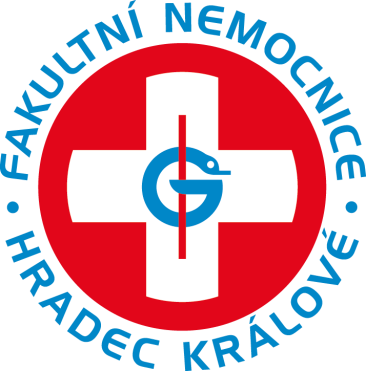 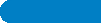 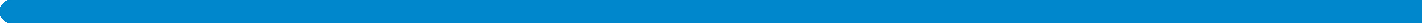 Strategie detekce dysfunkce LK (antracykliny, HER-2 terapie, inhibitory VEGF)
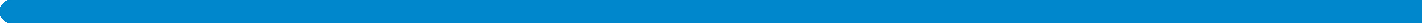 Před zahájením léčby
stratifikace rizika 
echokardiografie
Echokardiografie v průběhu léčby
low-risc: po dosažení 200mg/m2 doxorubicinu (nebo ekvivalentu) nebo 4 cyklech HER2 terapie
high-risc: častěji (role kardiomarkerů)
Po ukončení léčby
po dosažení 300mg/m2 doxorubicinu nebo ti, u kterých vznikla dysfunkce: za 1 a 5 let po ukončení terapie
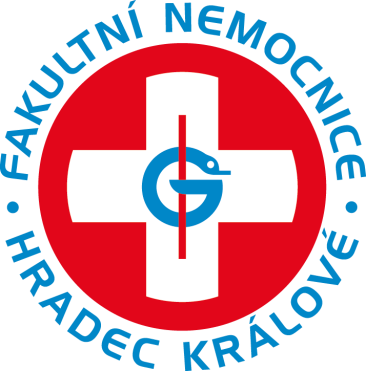 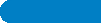 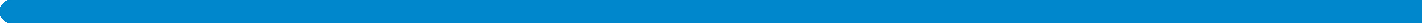 Diagnostika kardiotoxicity v praxi
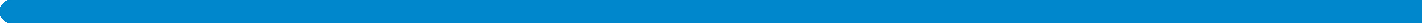 Diagnostické modality:
klinické symptomy (obvykle pozdě)
echokardiografie (časně)
elektrokardiogram (malá senzitivita a specifita)
biomarkery (velmi časně)
radiologie (CT, MR, SPECT) 
endomyokardiální biopsie
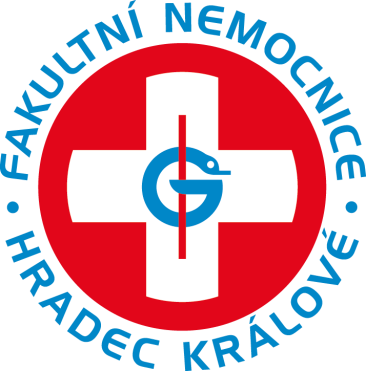 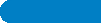 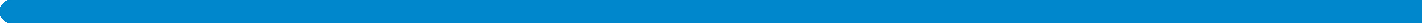 Echokardiografie v diagnostice kardiotoxicity
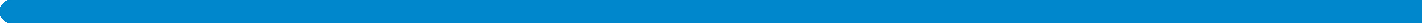 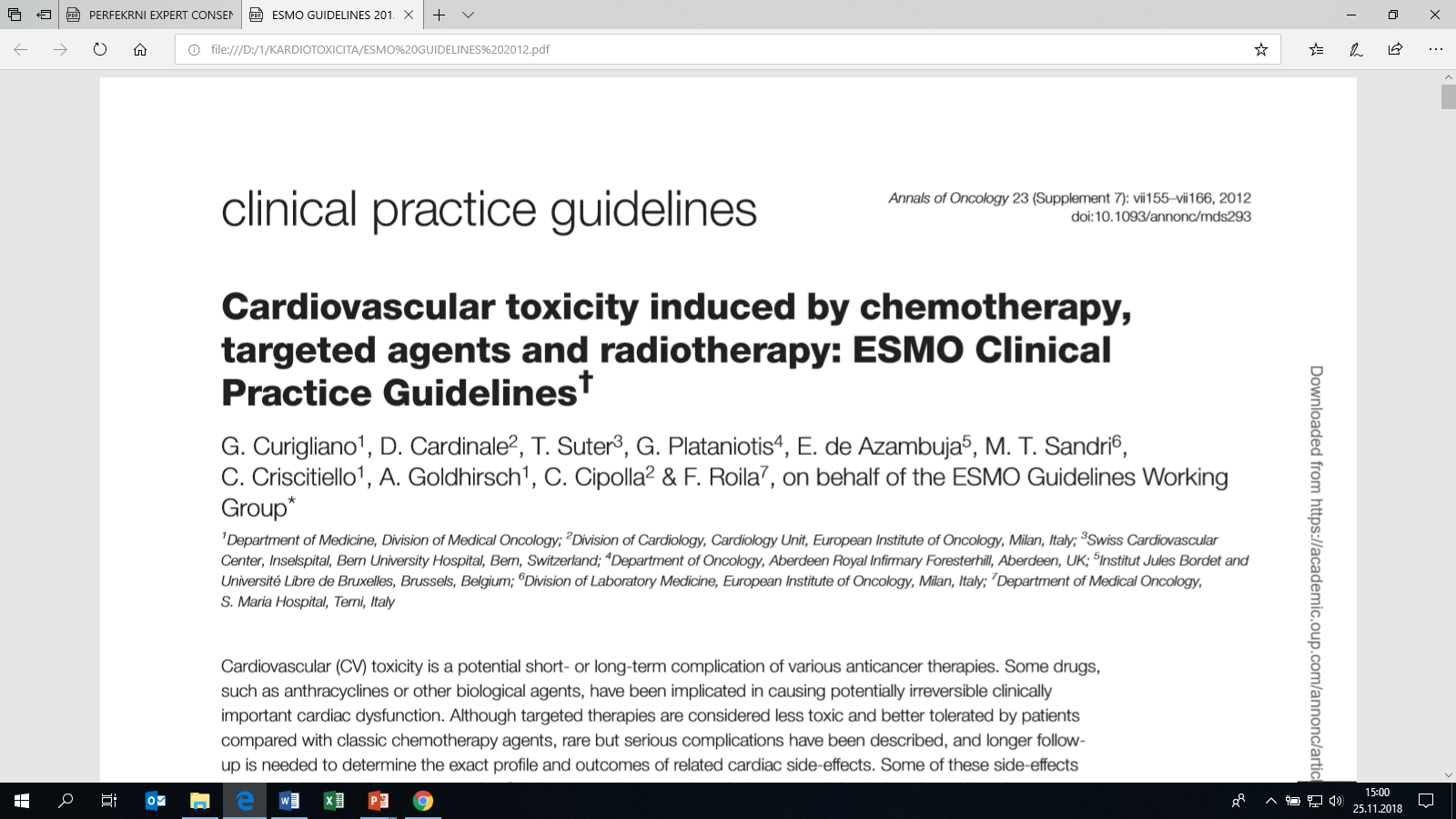 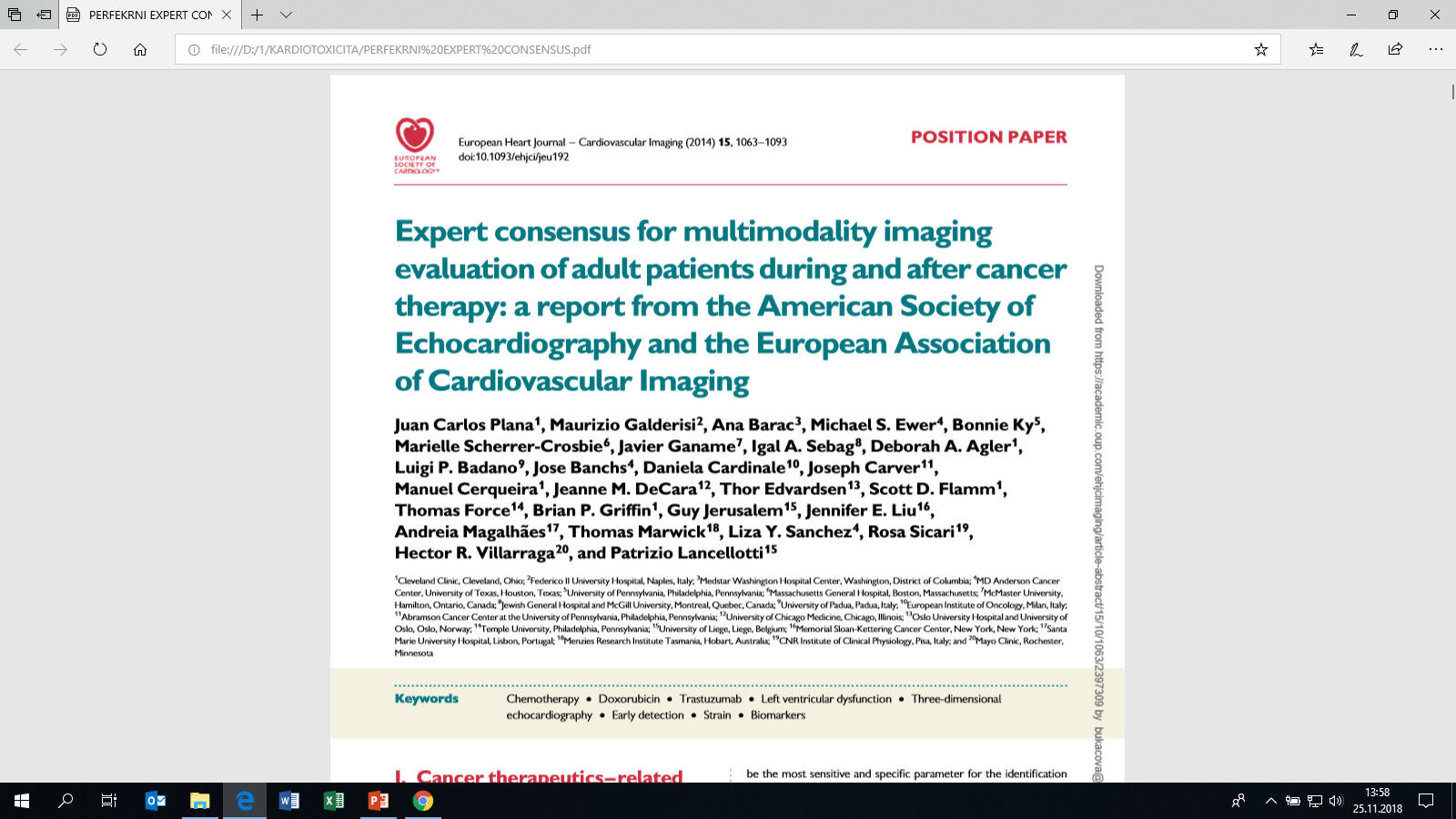 Annals of Oncology 23 (Supplement 7): vii155–vii166, 2012 
EuropeanHeart Journal – CardiovascularImaging (2014) 15, 1063–1093
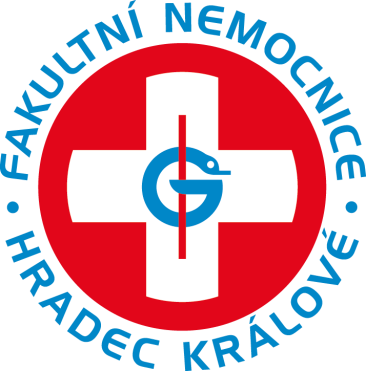 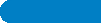 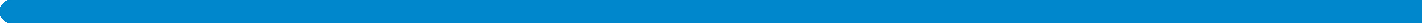 Echokardiografie
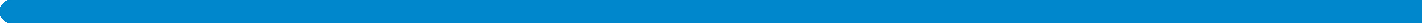 Výhody
neinvazívní, absence nežádoucích účinků
hodnocení systolické i diastolické funkce
nové citlivější metody (strain imaging)
Nevýhody
preload dependence u řady parametrů
↑ interindividuální variabilita
Reportujeme:
funkce levé komory
LVEF podle Simpsona (2D bi-plane (A4C, A2C)
s′, MAPSE nebo GLS
funkce pravé komory:
TAPSE, s′, FAC
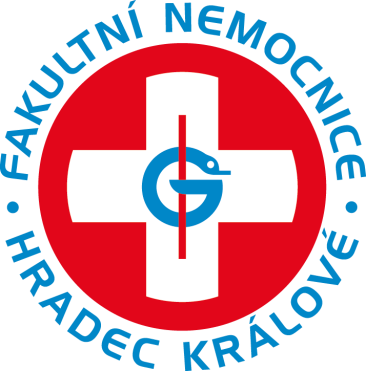 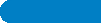 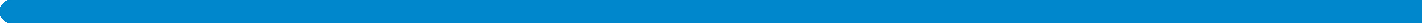 Funkce levé komory
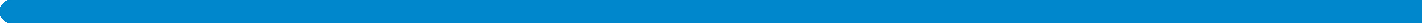 LVEF podle Simpsona - 2D bi-plane (A4C, A2C, norma: LVEF ≥ 55)
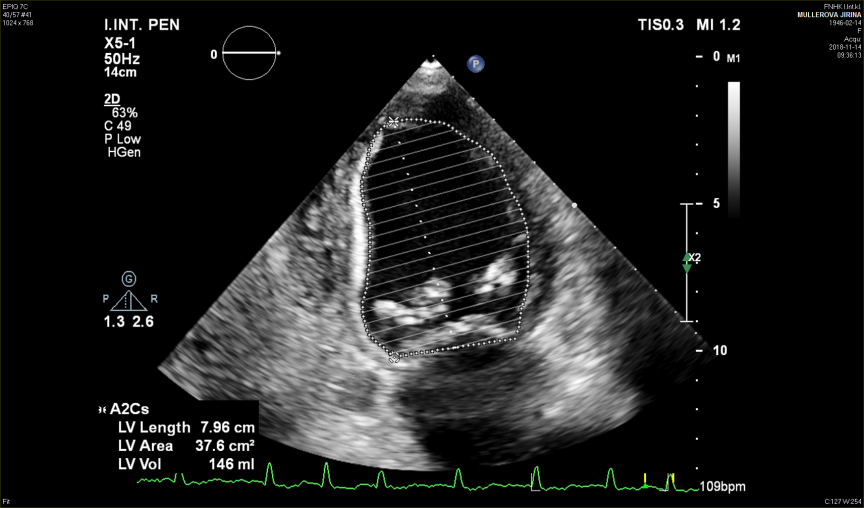 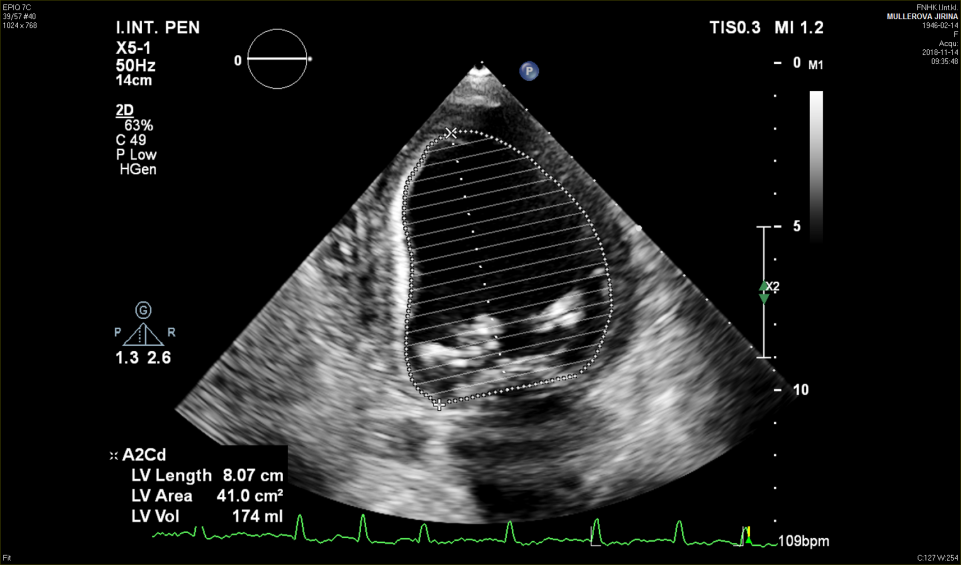 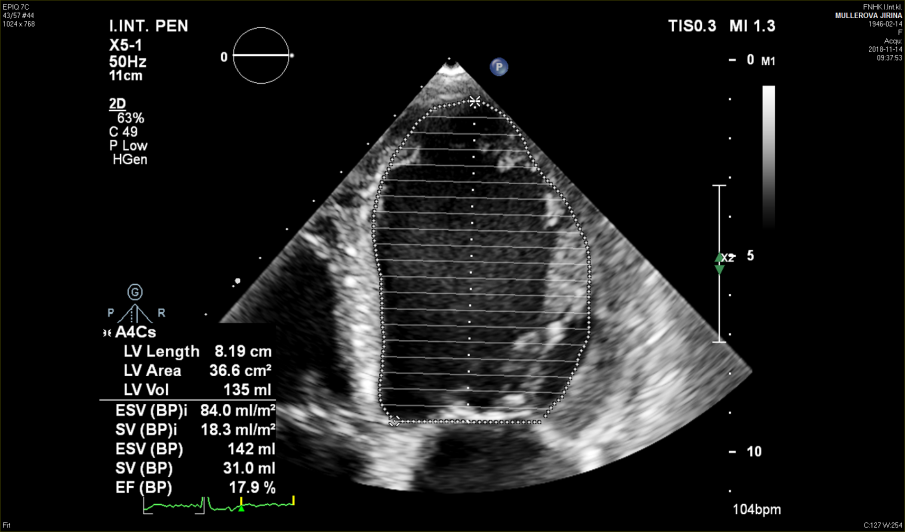 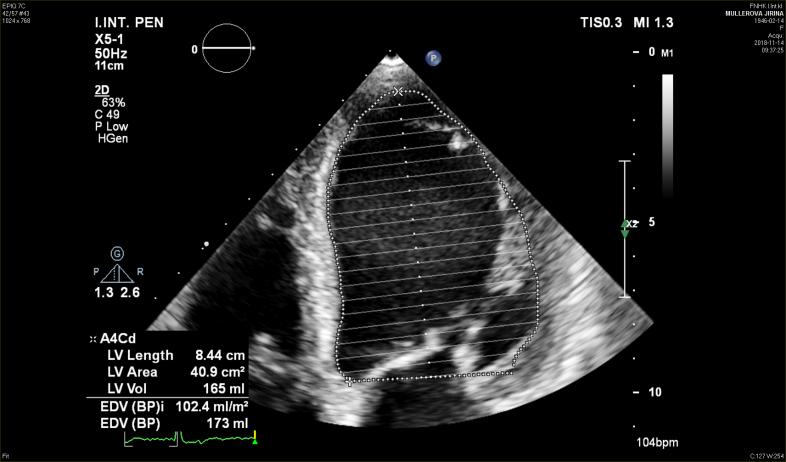 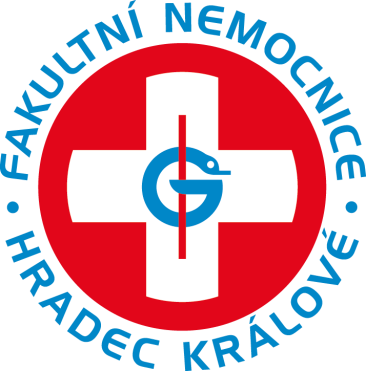 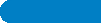 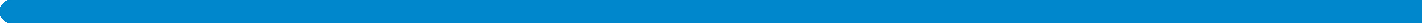 Funkce levé komory
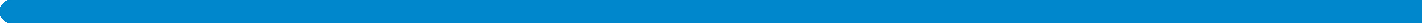 PW – TDI: systolická funkce LK:
vlna s′ 
norma Ø > 8 cm/s
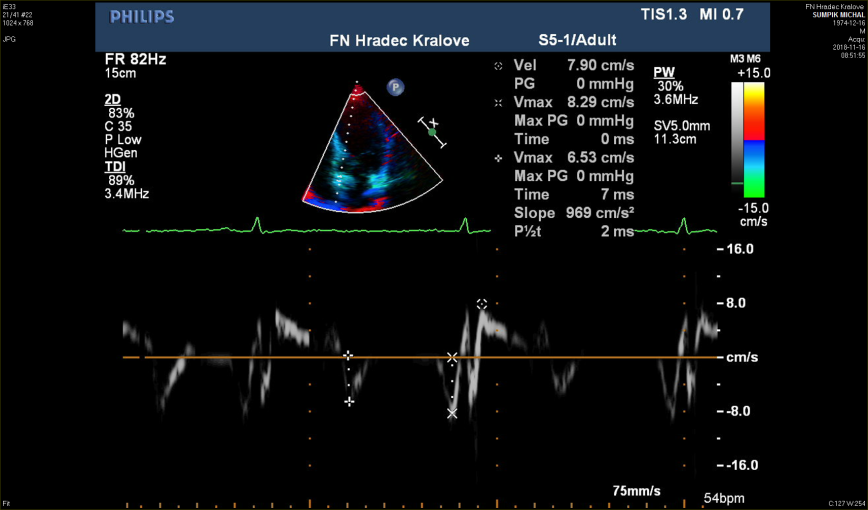 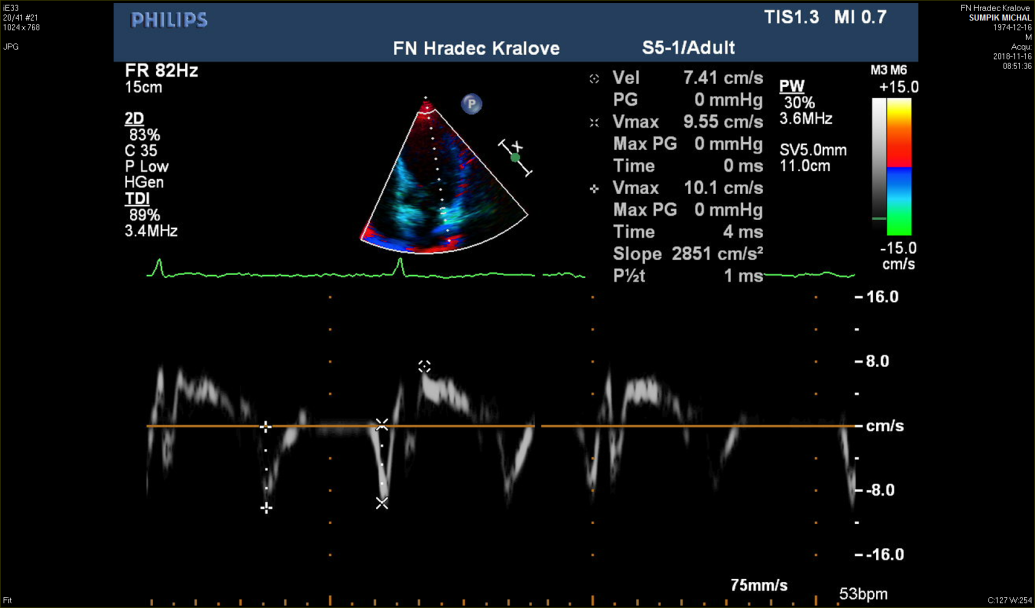 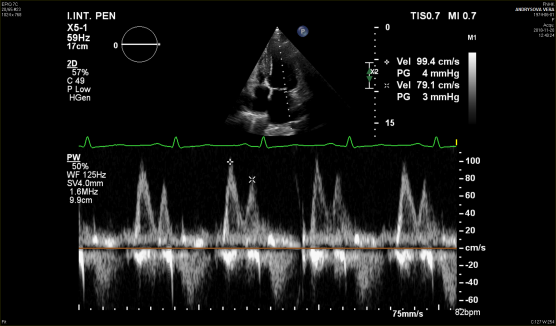 PW-TDI: diastolická funkce LK:
poměr E/A (norma > 0,8 a  1)
E/e′ (norma: < 14 (10))
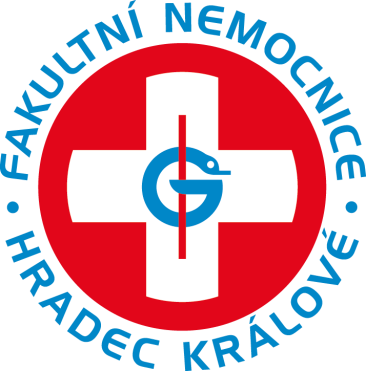 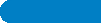 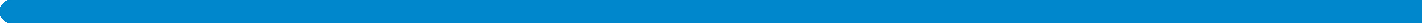 Funkce levé komory
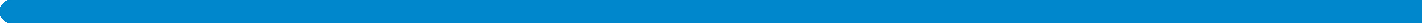 Globální longitudinální strain (GLS):
norma > 20%
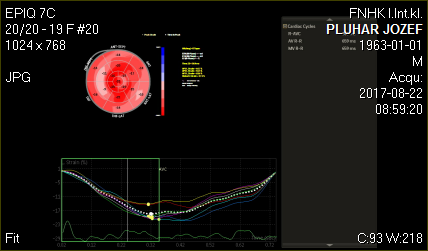 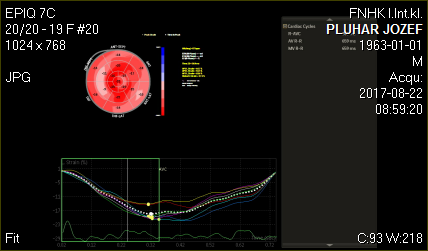 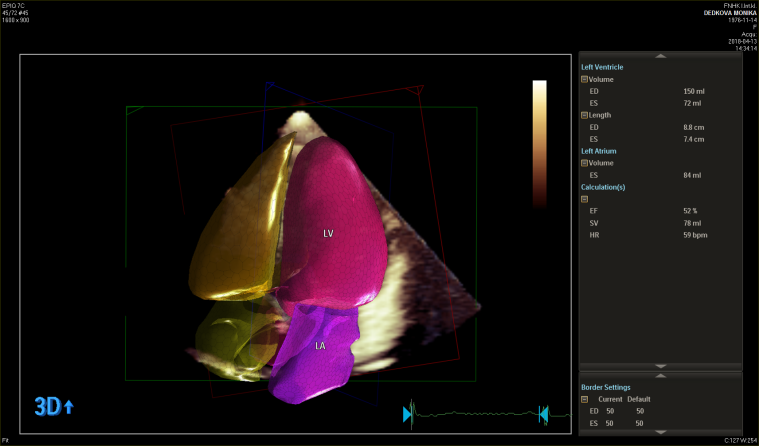 3D rekonstrukce (heart model):
3D EDV index (ml/m2)
 	< 80 (M), < 72 (Ž) 
3D ESV index (ml/m2)
 	< 33 (M), < 29 (Ž) 
3D LVEF (%)
> 54 (M), > 57 (Ž)
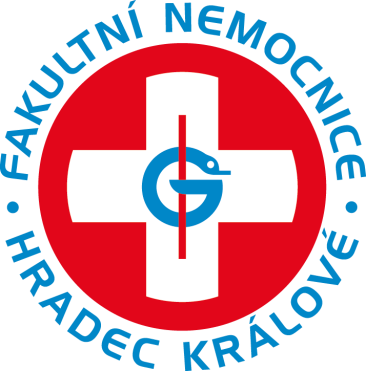 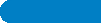 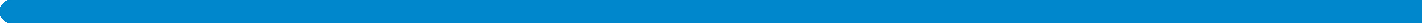 Systolická funkce pravé komory
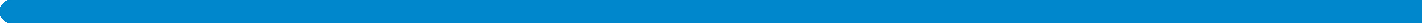 Velikost pravé komory (A4C):
RD1 < 41mm
RD2 < 35mm
RD3 < 85mm
Systolická funkce pravé komory:
TAPSE (17 - 20mm)
PW-TDI: S´ > 9,5cm/s
FAC: FAC = (RVAd − RVAs)/RVAd RV FAC <35%
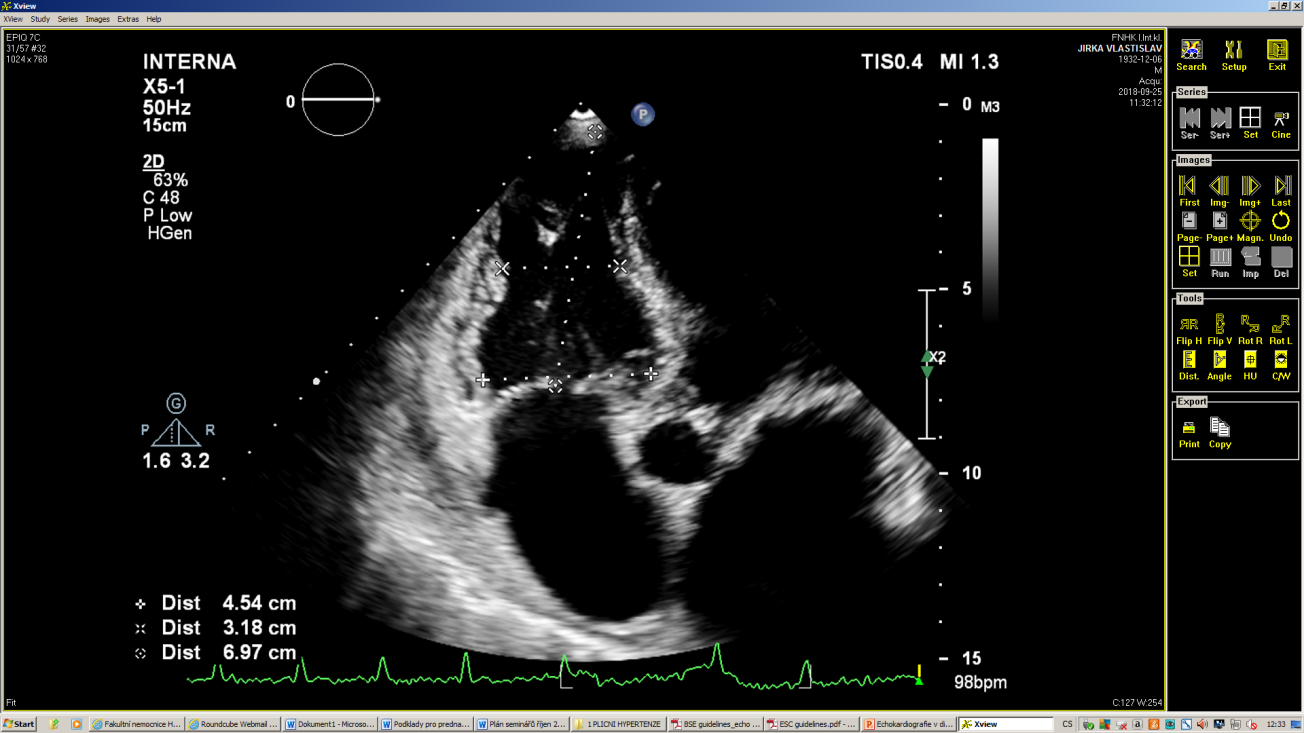 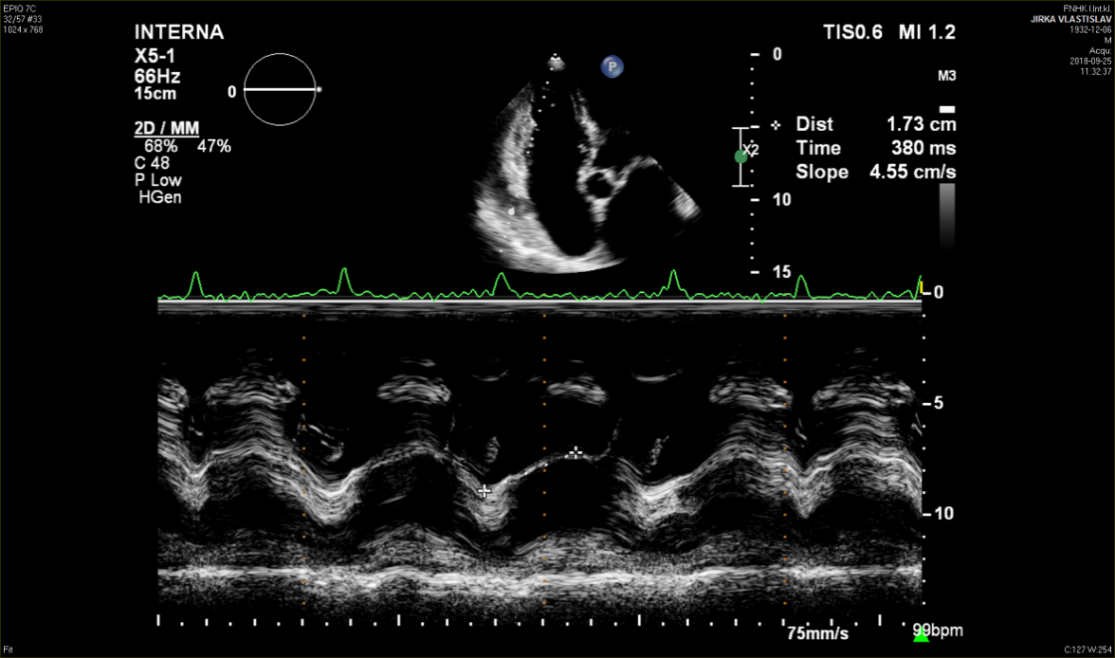 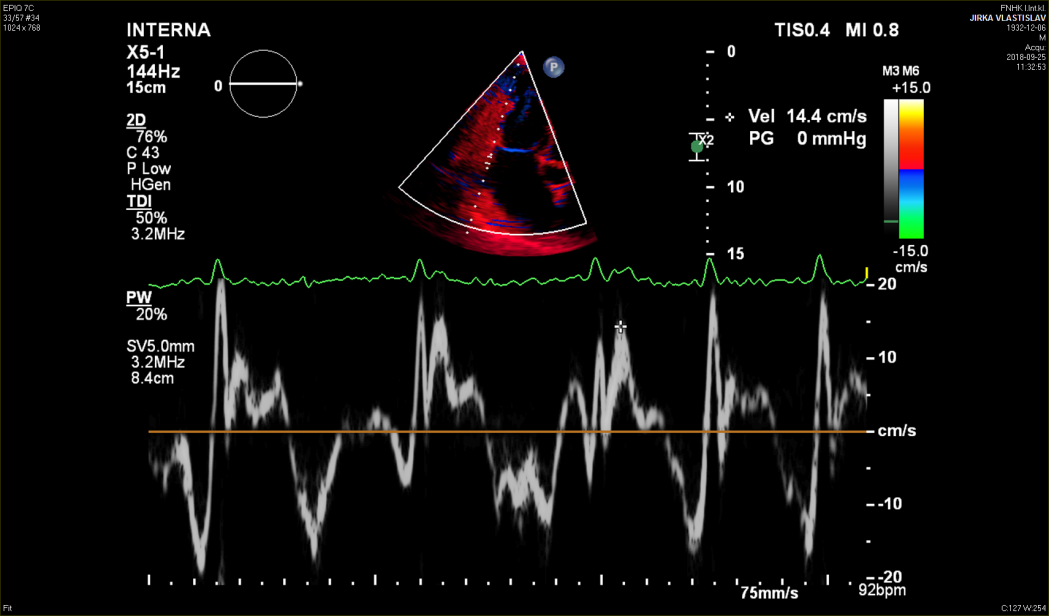 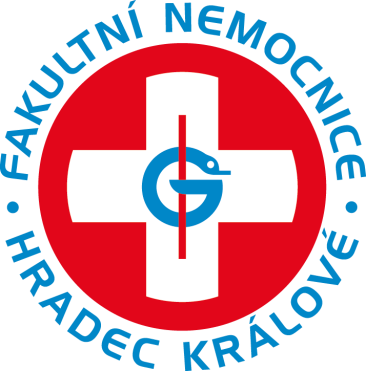 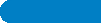 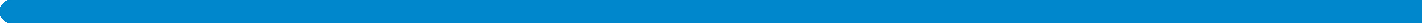 Systolická funkce pravé komory
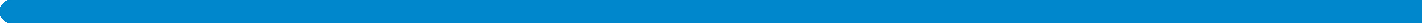 Systolická funkce pravé komory:
FAC: FAC = (RVAd − RVAs)/RVAd RV FAC patologie: < 35%
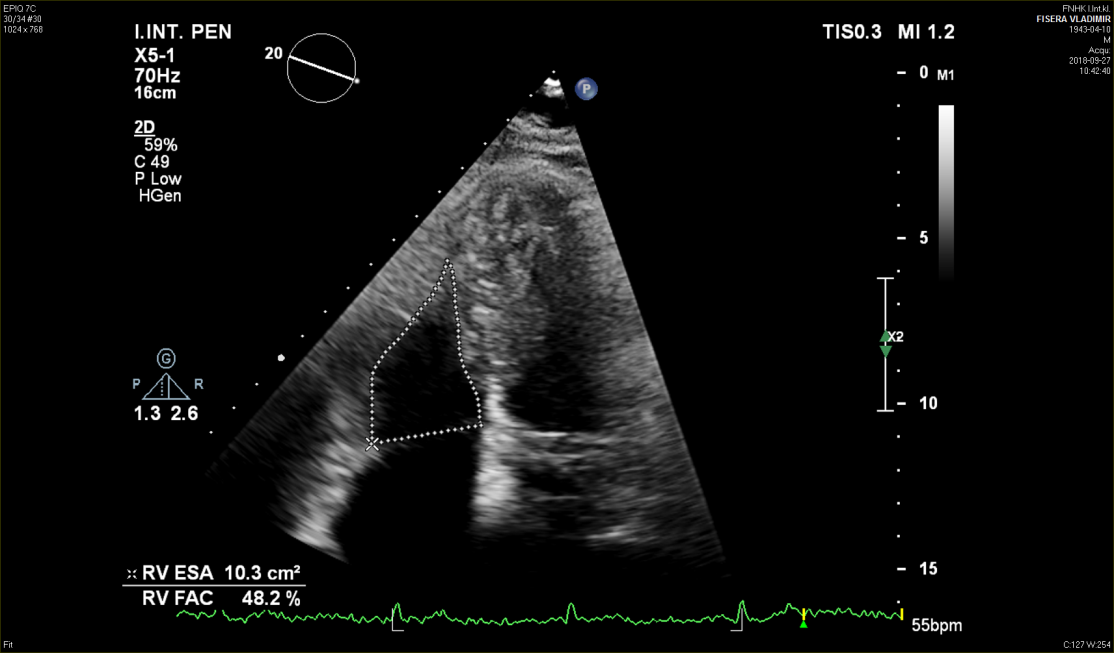 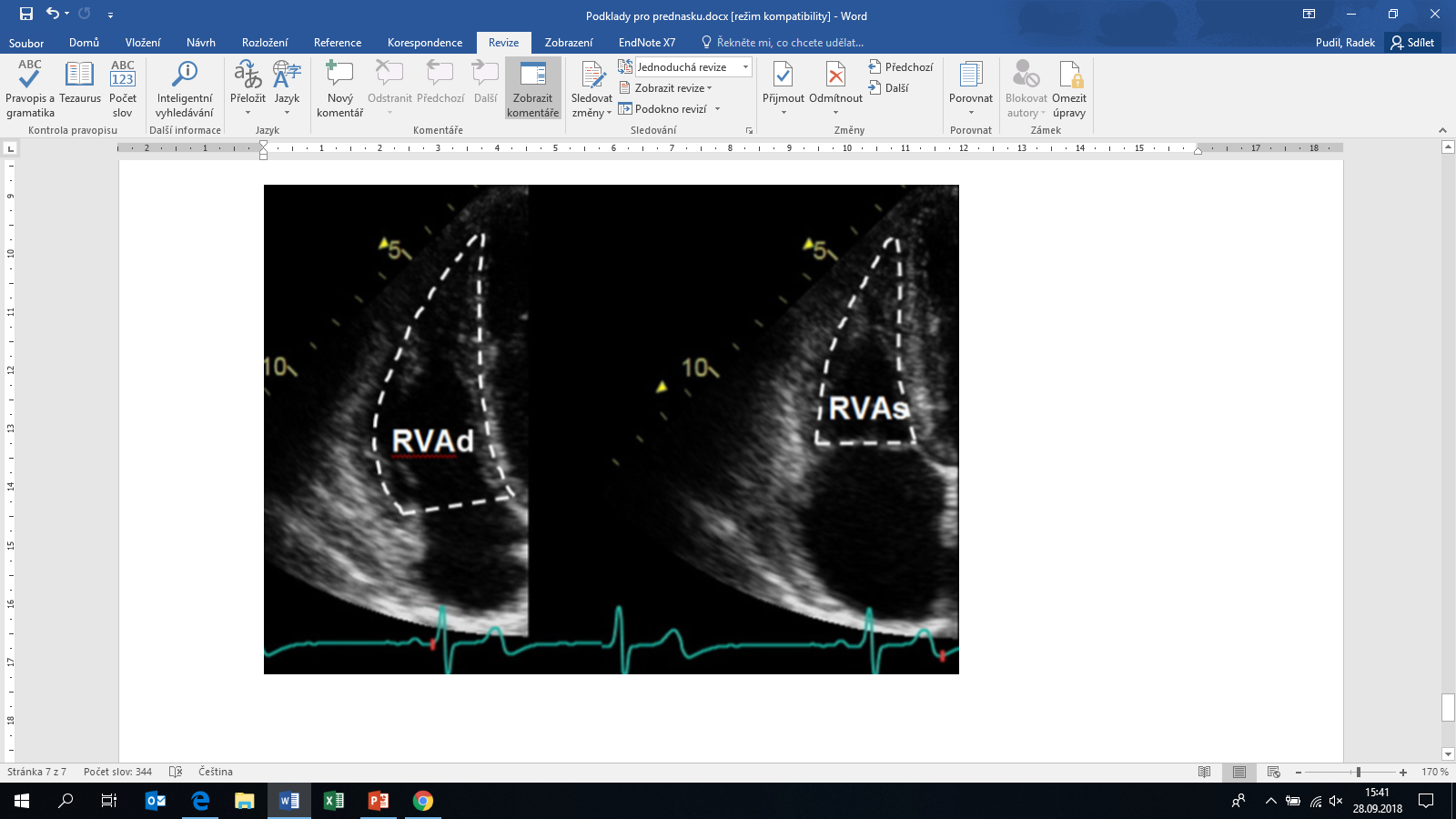 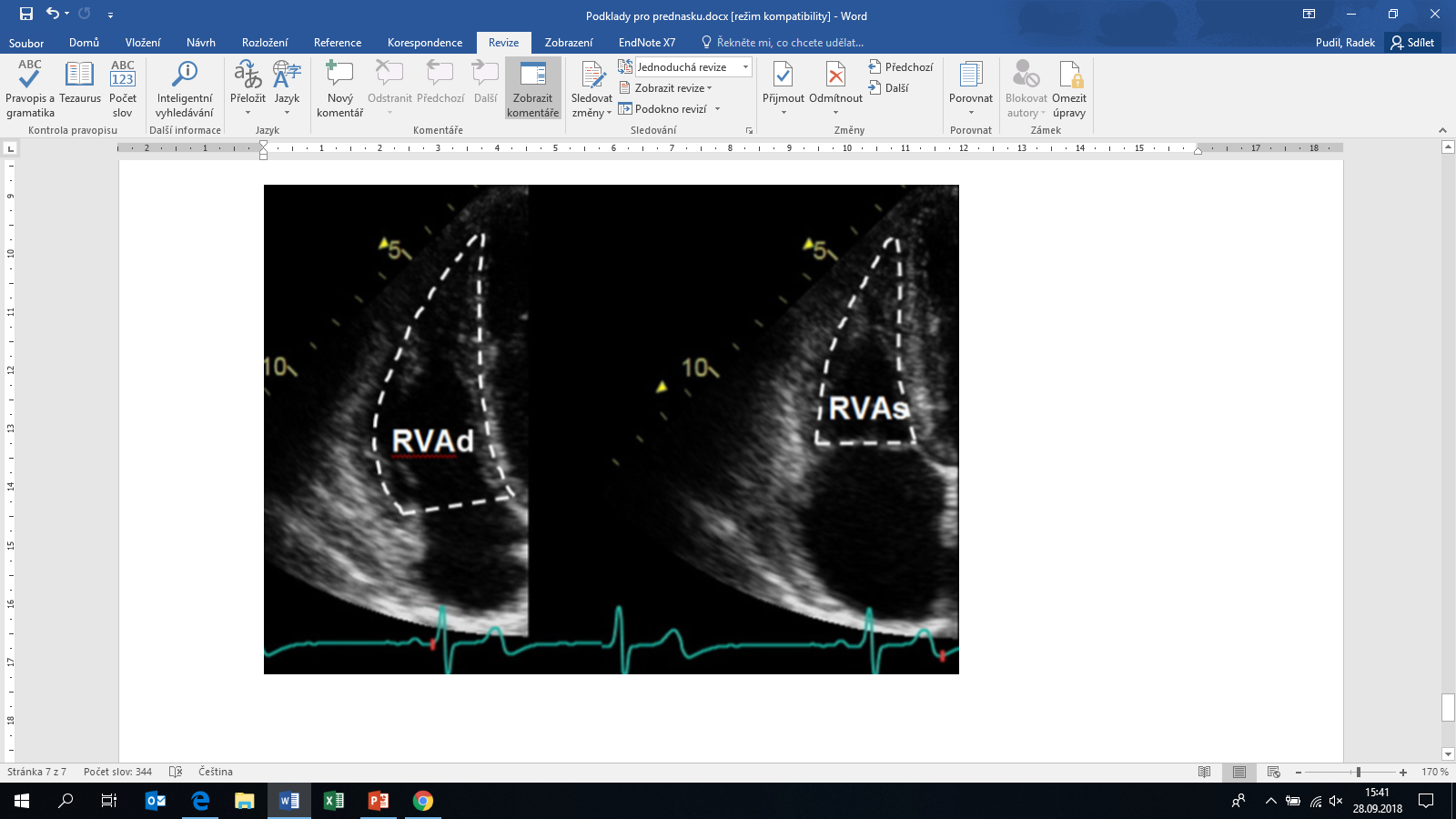 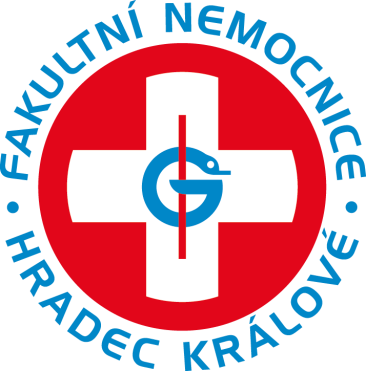 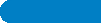 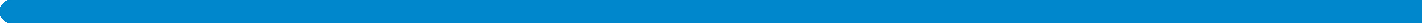 Srdeční troponiny
v diagnostice kardiotoxicity
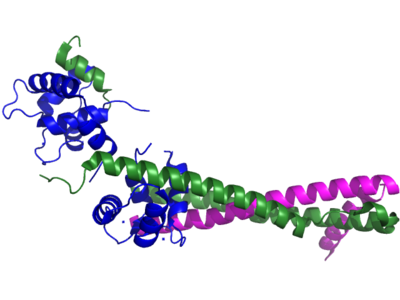 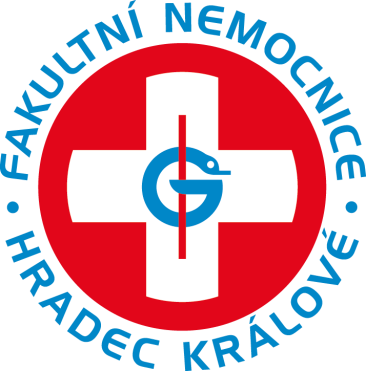 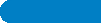 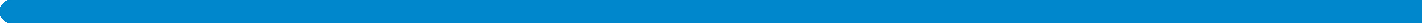 Troponin I a vysokodávková terapie
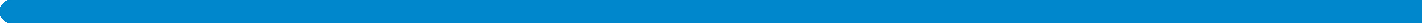 204 pac., HDC terapie antracykliny
troponin I: stanoven před, za 12, 24, 36 a 72h po infuzi
LVEF hodnocena echokardiograficky
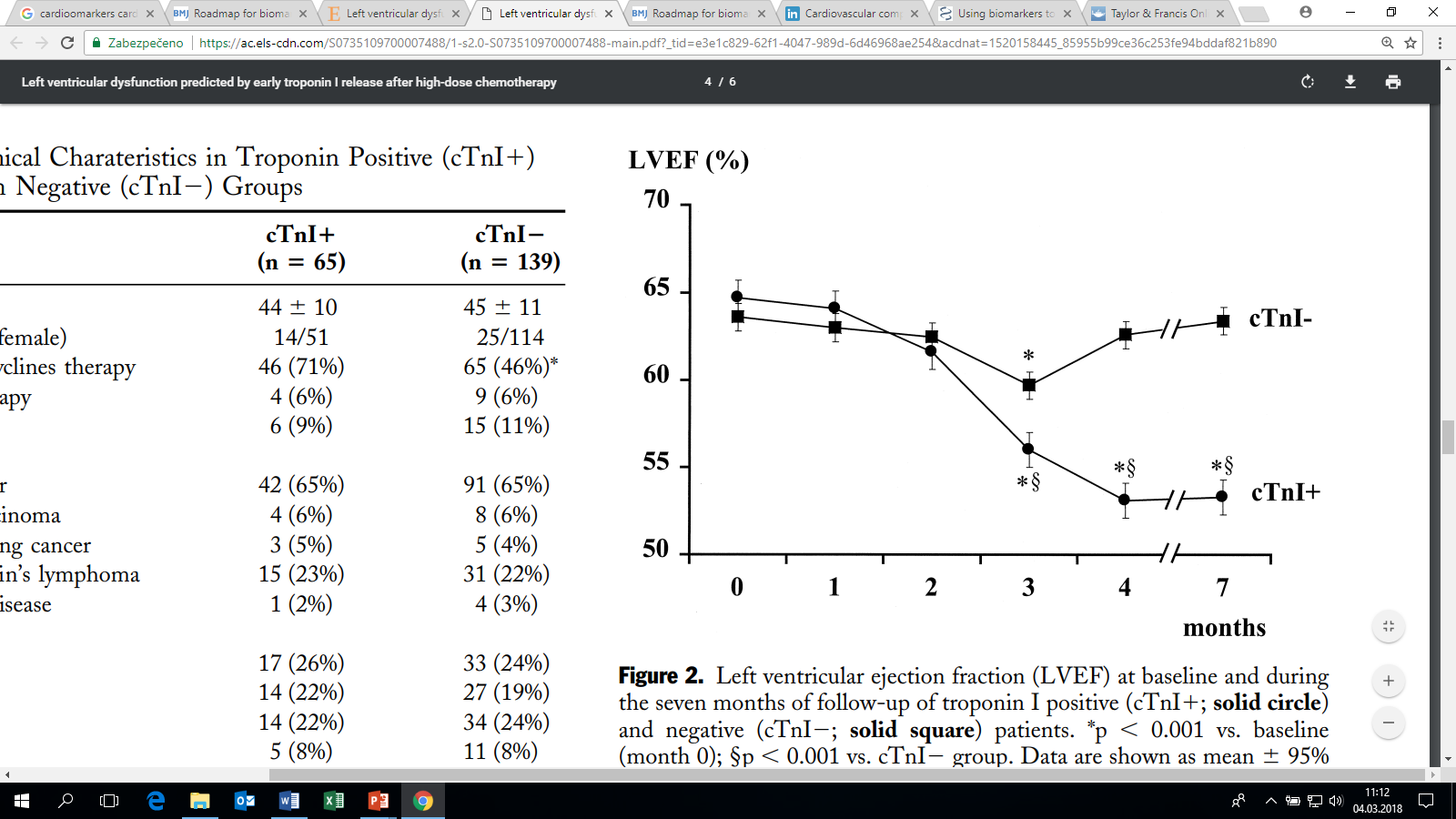 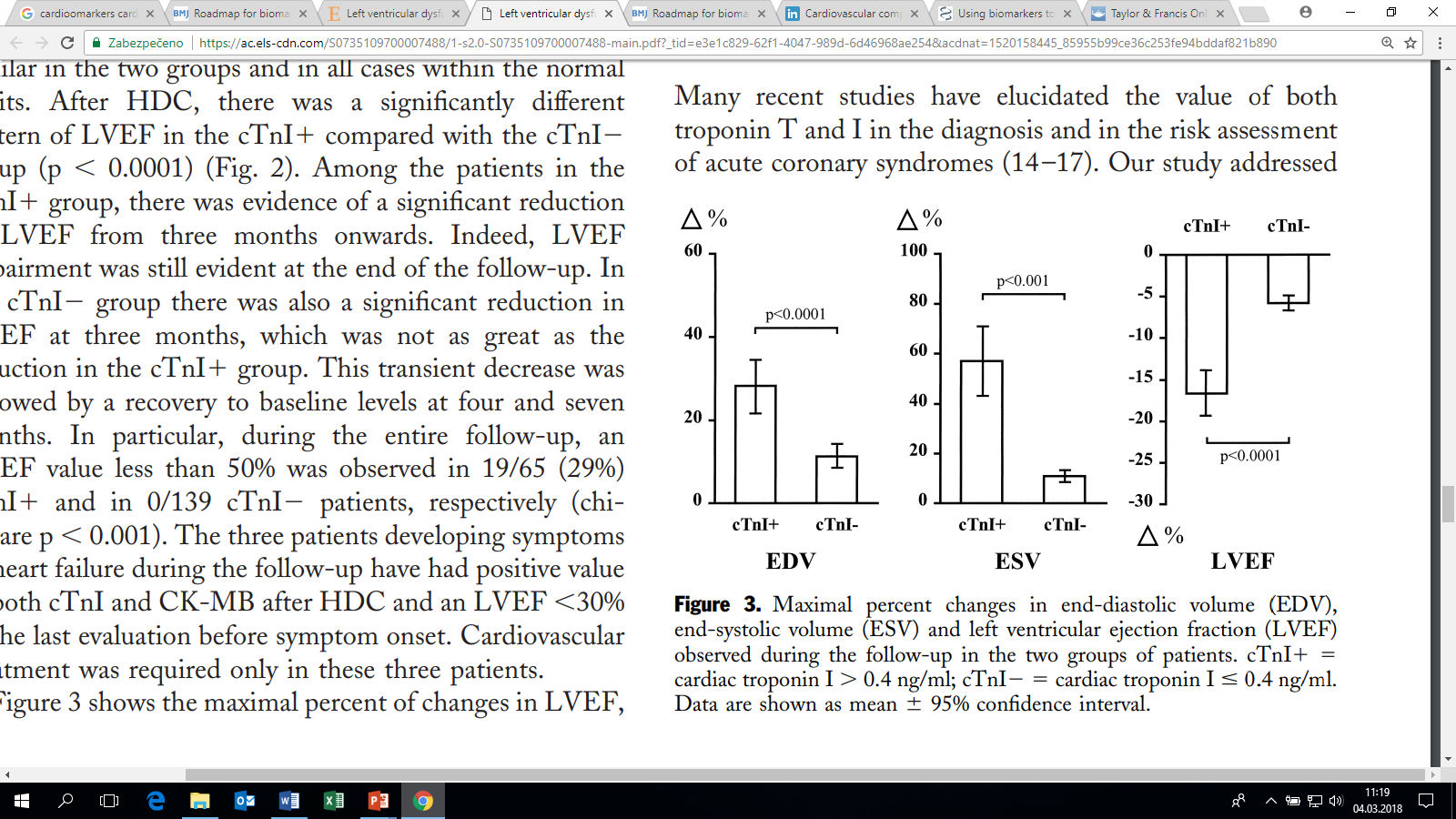 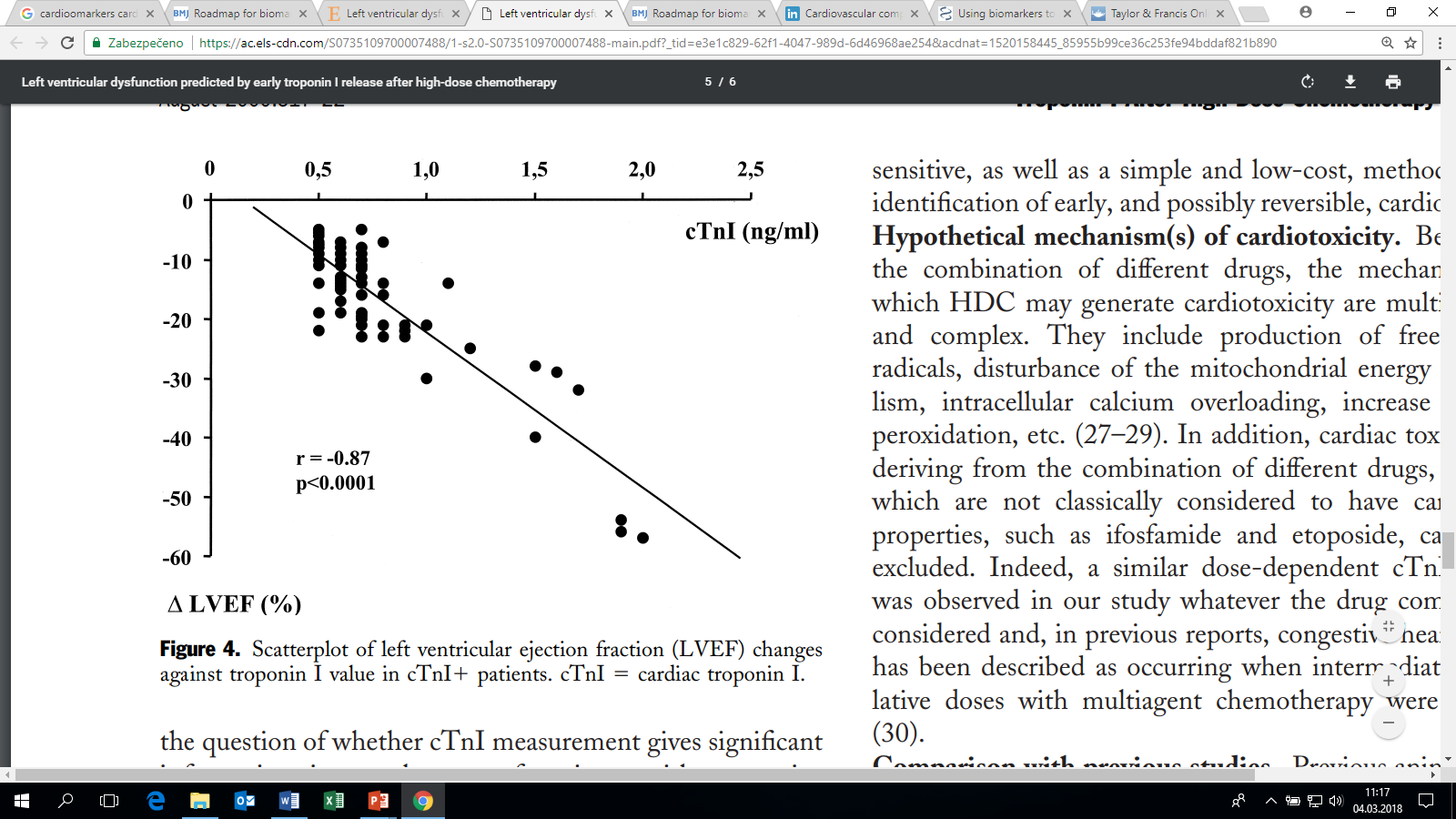 Cardinale D et al. J Am Coll Cardiol 2000;36:517–22.
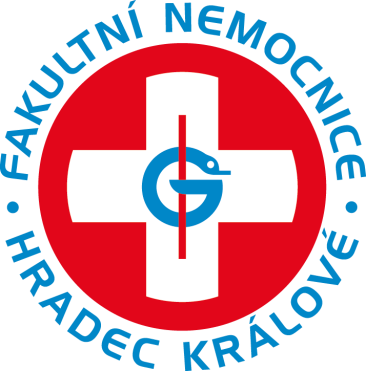 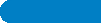 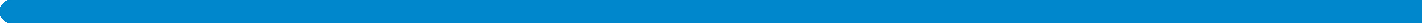 Role troponinu v detekci časných fází projevů kardiotoxicity
703 pacientů léčených vysokodávkovanou chemoterapií
troponin I stanoven před zahájením a 1 měsíc po zahájení terapie
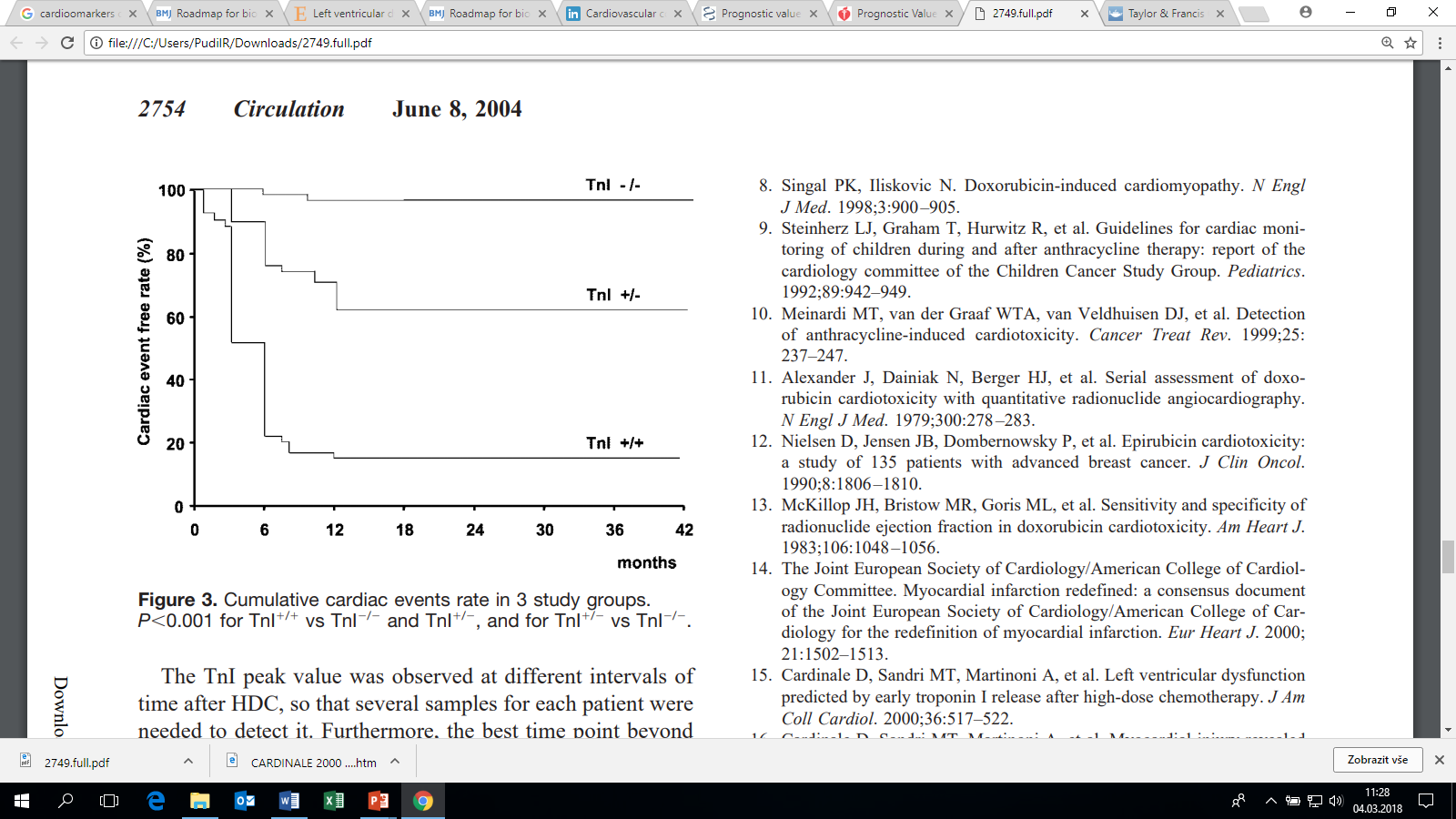 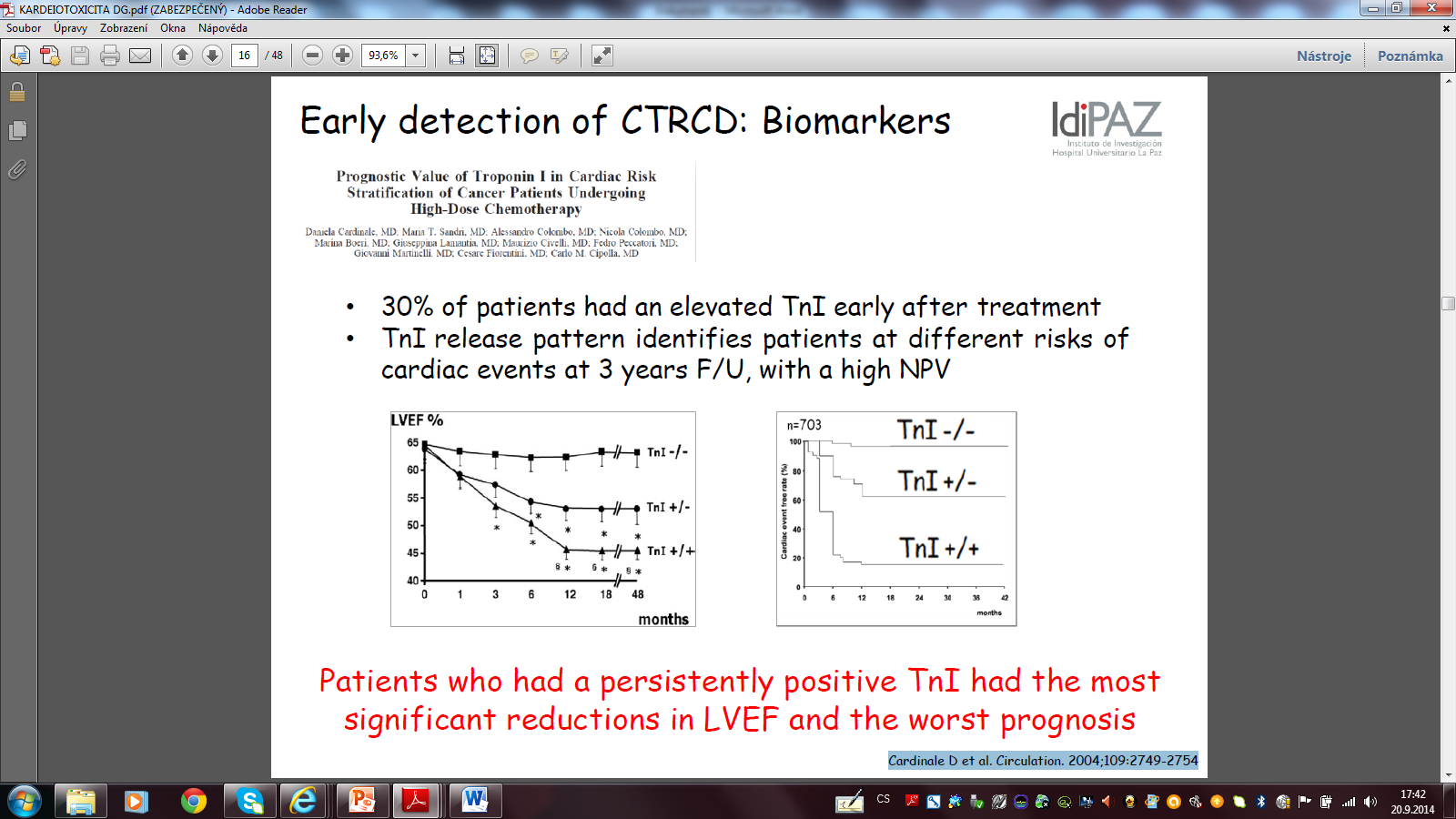 Cardinale D et al. Circulation 2004, 109: 2749-54.
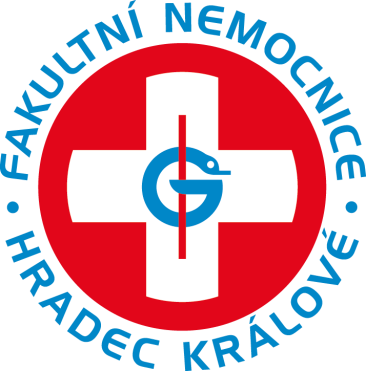 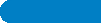 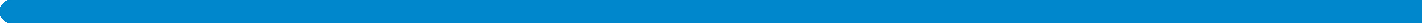 Troponin – identifikace rizika a prevence
473 pacientů léčených antracykliny
stanoveny hladiny TnI (před, za 12, 24, 36 a 72h po infuzi)
v případě zvýšené hladiny randomizace k intervenci ACEi
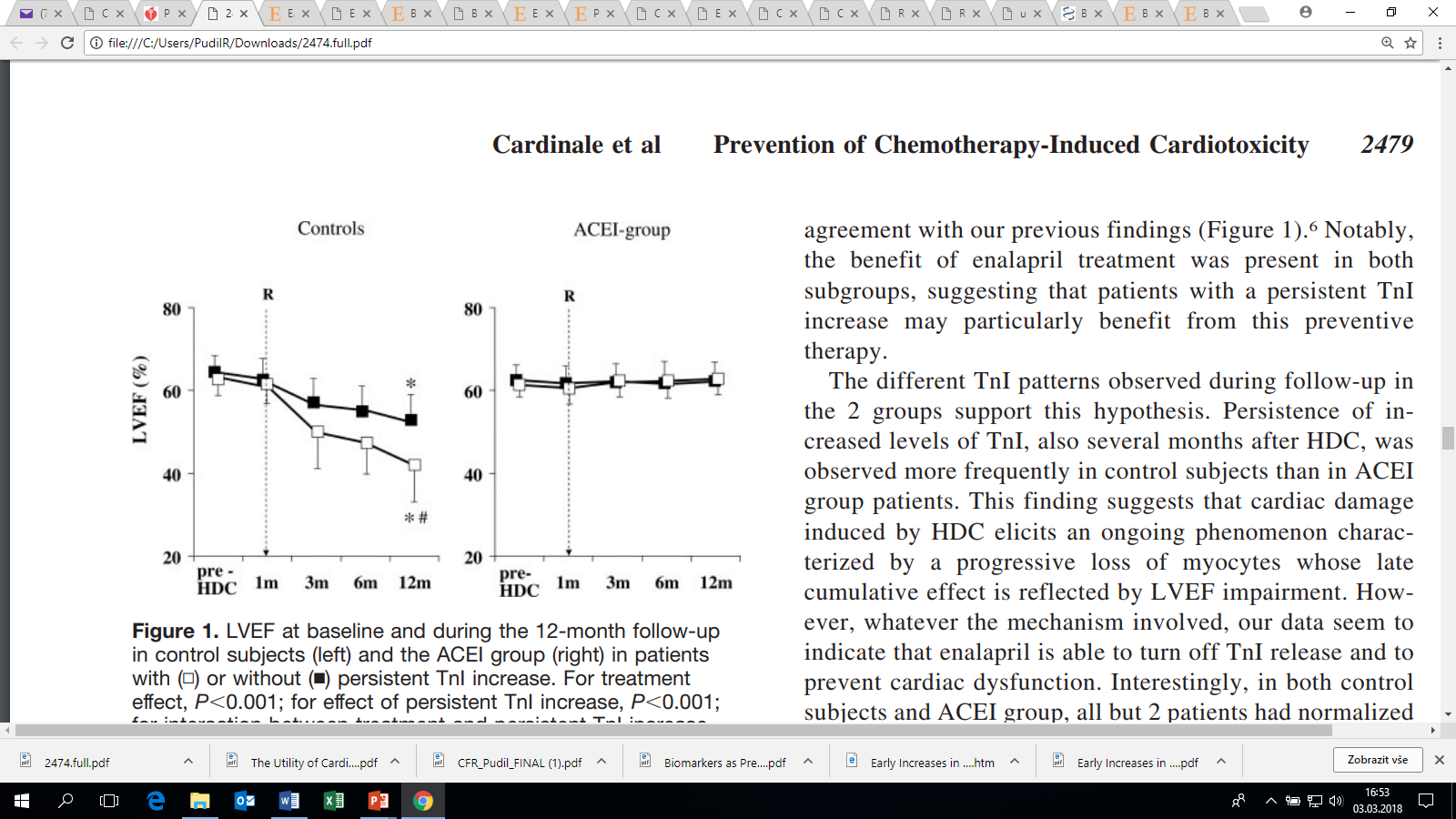 Cardinale D et al. Circulation. 2006;114:2474-2481.
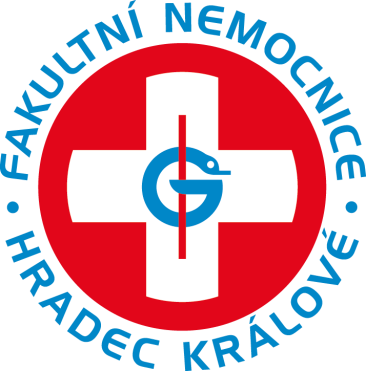 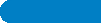 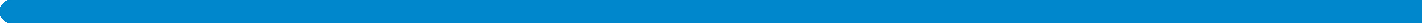 Jsou kardiomarkery schopné detekovat kardiotoxicitu i u typu II?
251 pacientů léčených trastuzumabem
stanoveny hladiny TnI
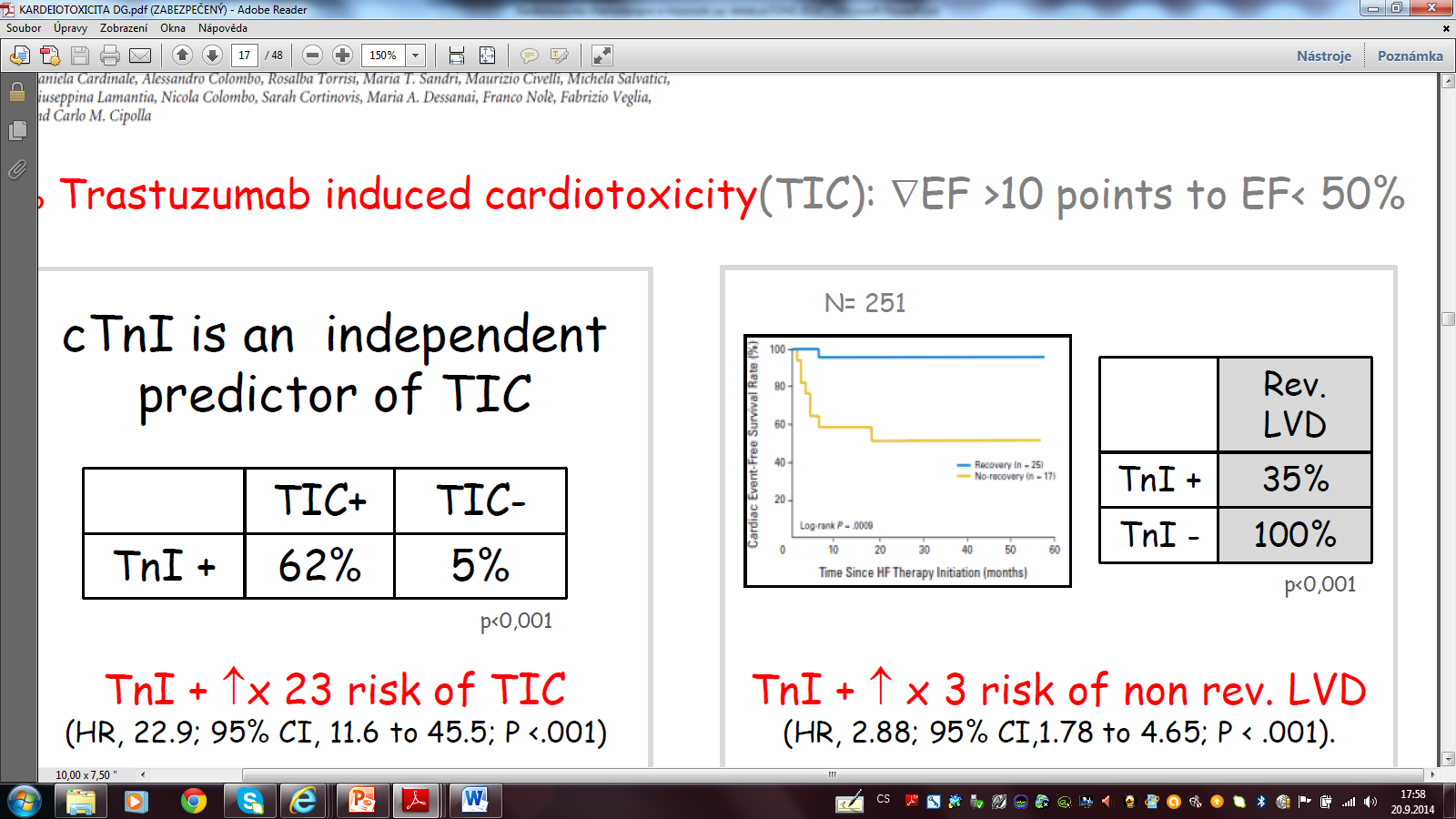 Cardinale D et al. JCO September 1, 2010, 28 (25): 3910-3916
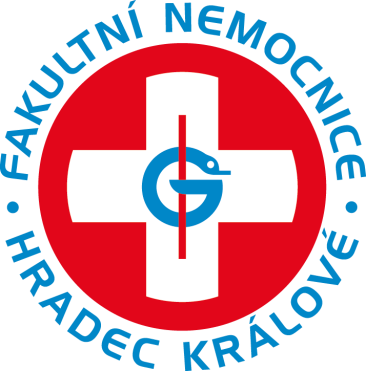 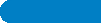 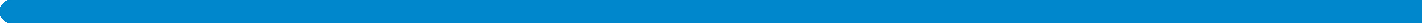 Natriuretické peptidy
v diagnostice kardiotoxicity
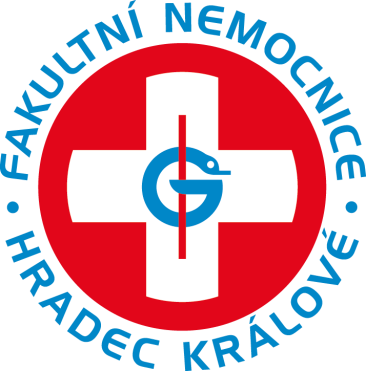 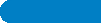 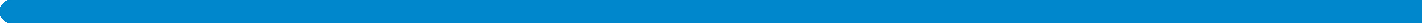 Natriuretické peptidy v detekci kardiotoxicity
78 pacientů, nízkodávková terapie antracykliny
NT-proBNP: před a 24 hod. po podání
pacienti s trvale zvýšenou hladinou vs. normální/tranzientním vzestupem
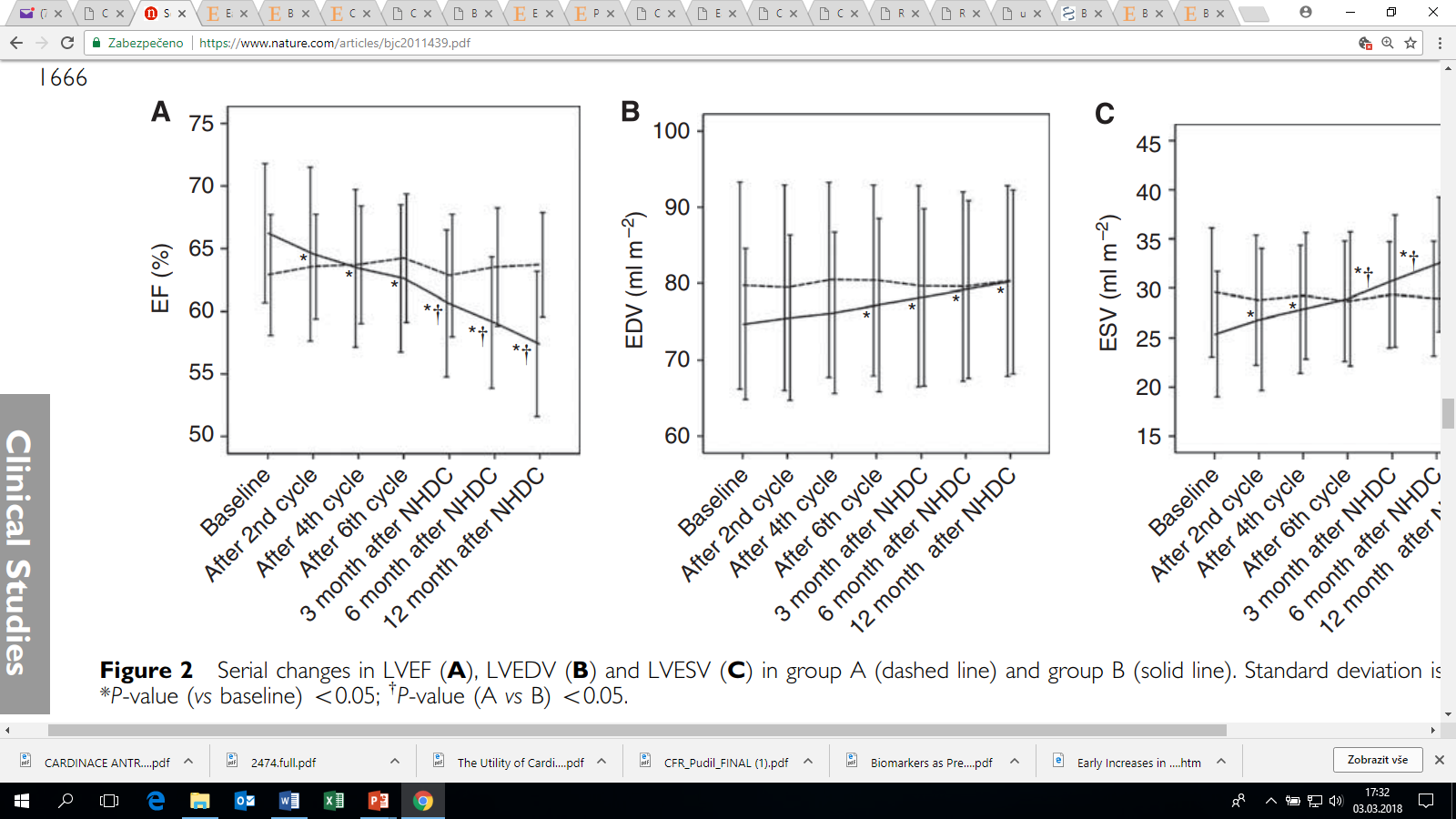 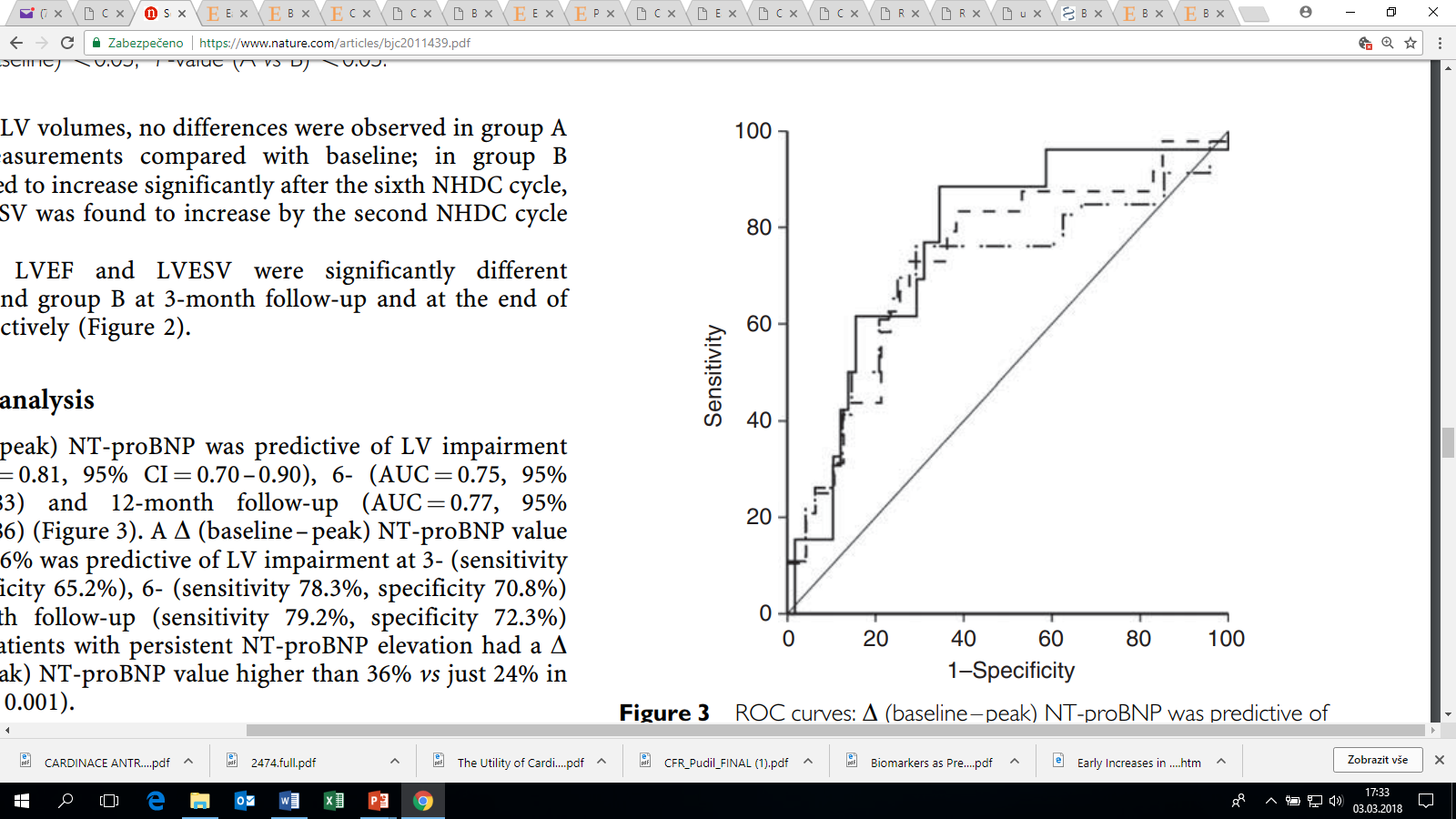 Romano et al. British Journal of Cancer (2011) 105, 1663 – 1668.
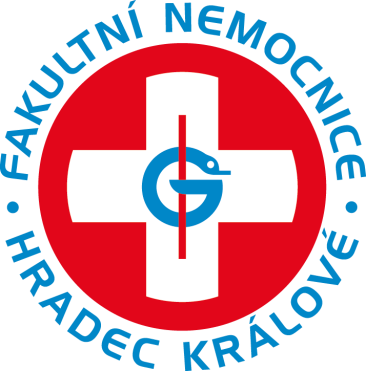 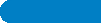 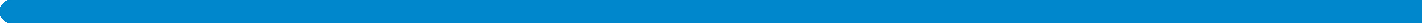 BNP v predikci KV mortality u pacientů s chemoterapií
333 pacientů léčených potenciálně kardiotoxickou chemoterapií
BNP a LVEF (MUGA) po dosažení 50% kumulativní dávky
→ zvýšená hladina BNP predikuje výskyt srdečního selhání i mortalitu
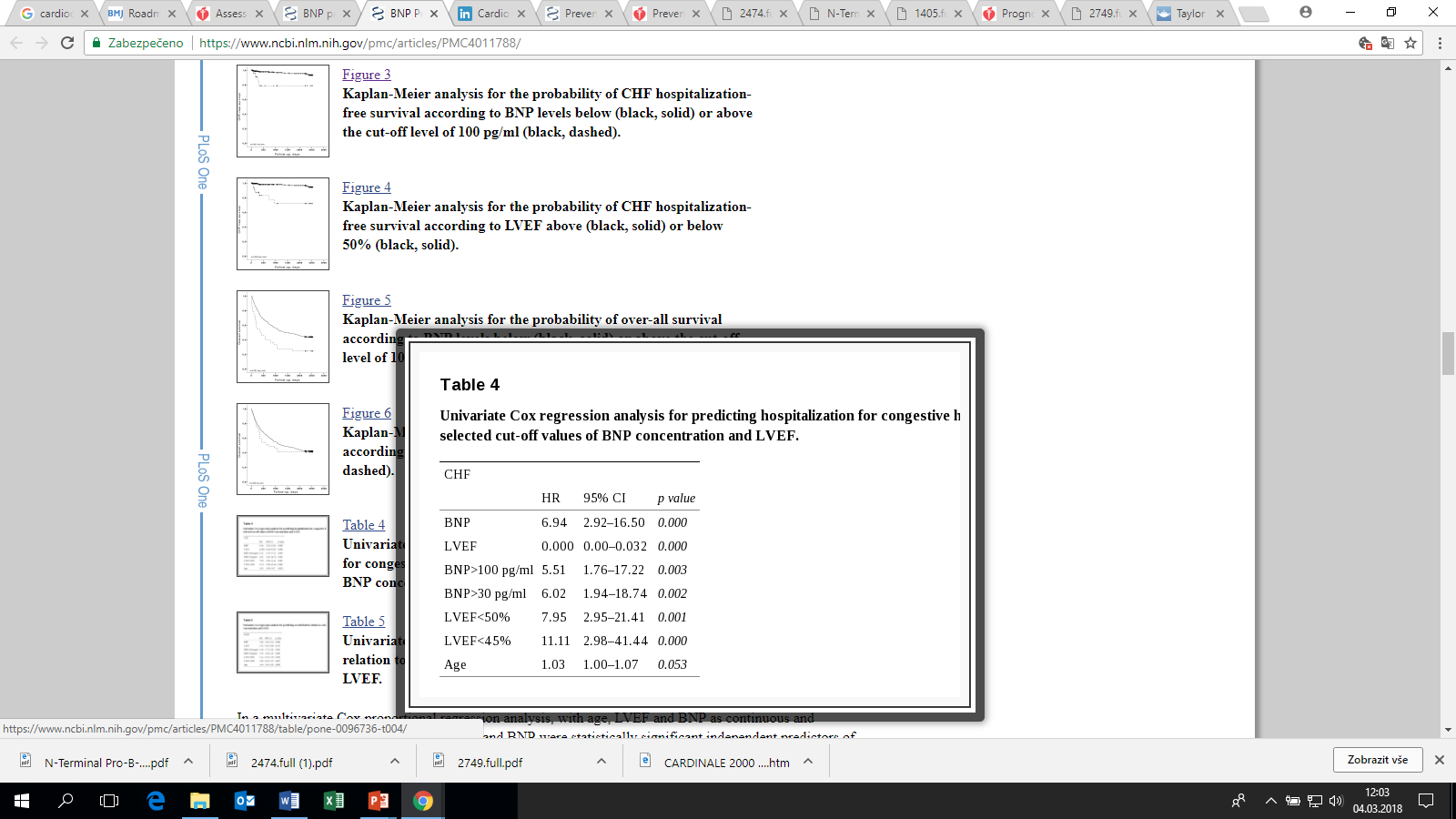 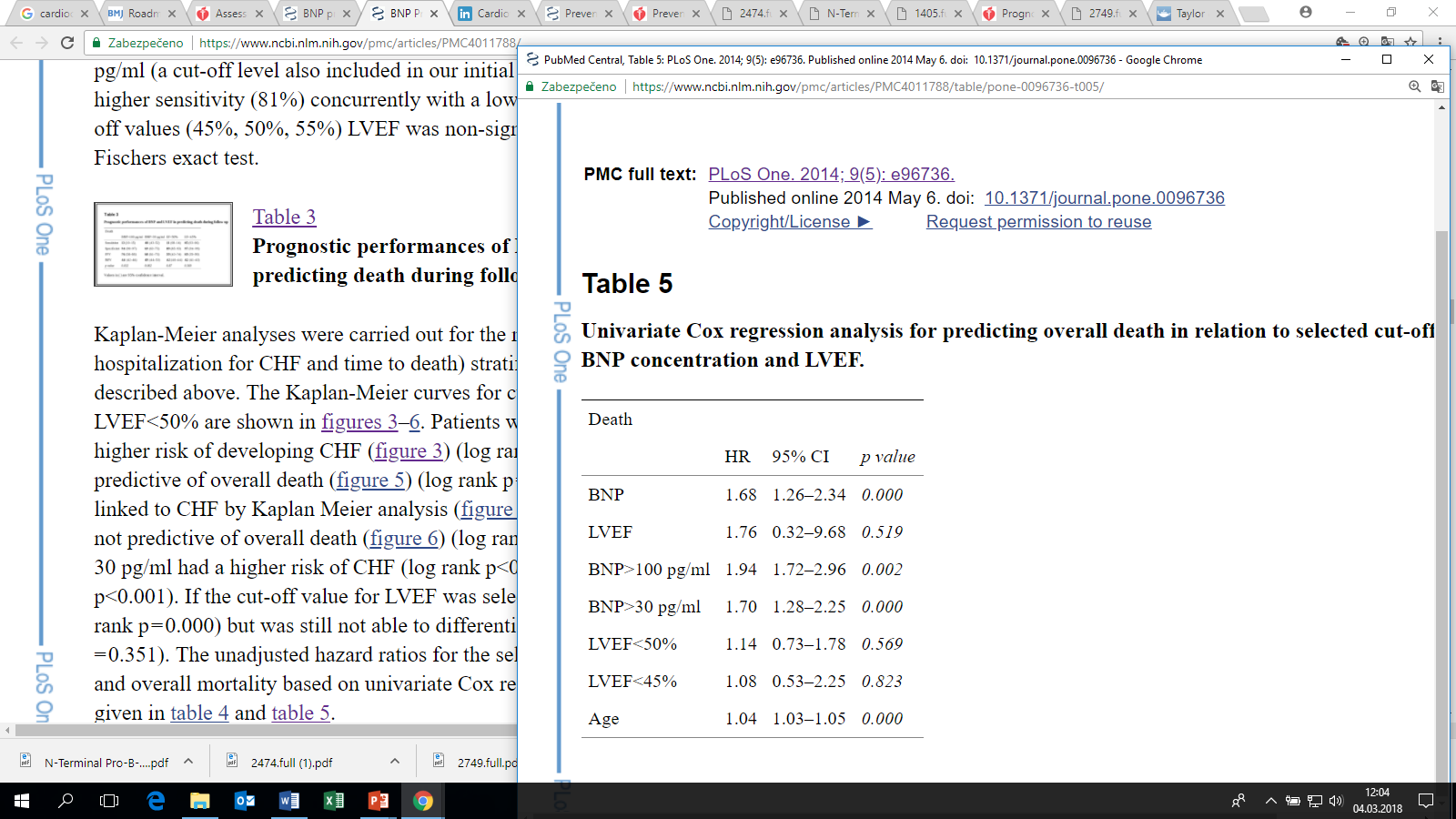 Skovgaard D et al. PloS One 2014 May 6;9(5):e96736
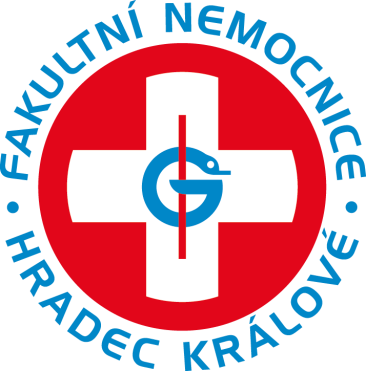 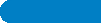 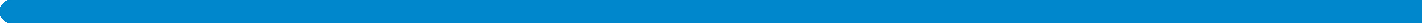 Porovnání kardiomarkerů v diagnostice kardiotoxicity
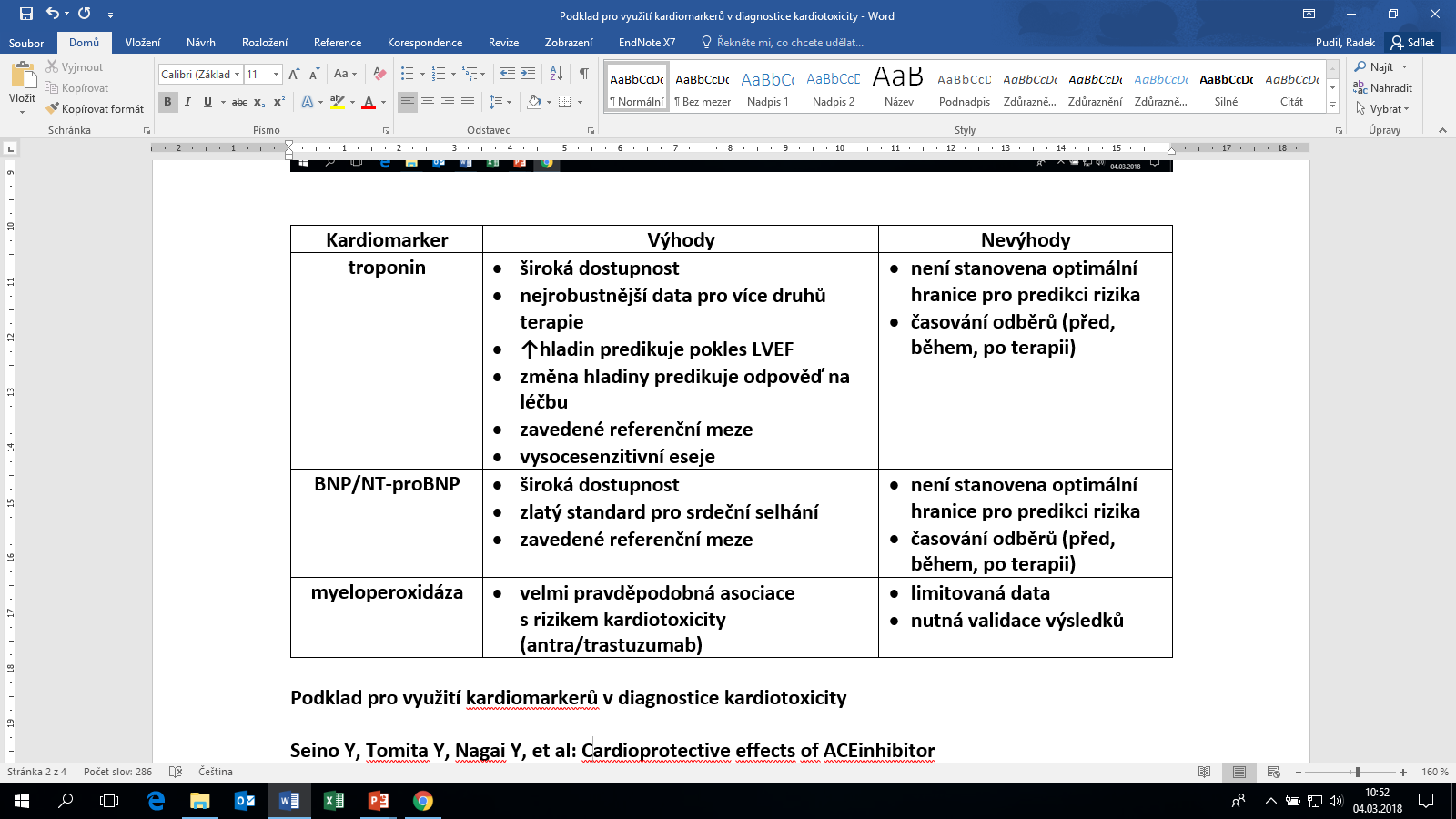 Yu AF, Ky B. Heart 2016;102:425–430
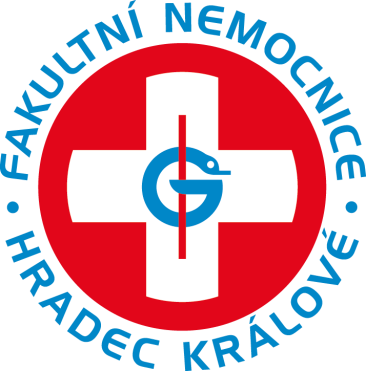 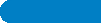 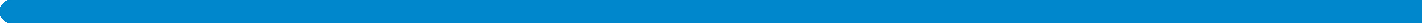 Další markery predikci a diagnostice kardiotoxicity
cytokiny (CXCL1, CCL3, GDF-15, IL 16) u pacientů s tumory prsu léčebné trastuzumabem
You JL et al. Exp Biol Med (Maywood). 2018 Feb;243(3):248-255.

NF-α, galectin-3, IL-6, troponin I, ST-2 and sFlt-1
Bulten BF et al. Cancer Chemother Pharmacol. 2015;76(5):957-67.

ST-2 v identifikaci osob ve zvýšeném riziku
Sawaya H et al. Circ Cardiovasc Imaging. 20121; 5(5):596-603.

GPBB, hFABP u pacientů s akutní myeloidní leukemií (DOX) a tumory prsu (HER-2)
Horacek J, Pudil R. Annals of Oncology 18: 2041–2047, 2007
Sedláková, Pudil et al. Kardiol Rev, 2017.
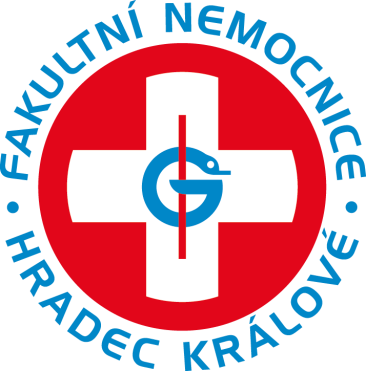 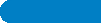 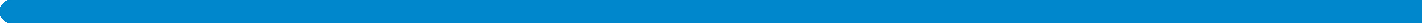 miRNA v predikci a diagnostice kardiotoxicity
některé miRNA mají asociaci s rozvojem srdečního selhání (miR-126-3p, miR-199a-3p, miR-423-5p, miR-34a-5p)
45 pacientek s Ca prsu léčených kombinací antra/trastuzumabu
stanoveny hladiny TnT, NT-proBNO a ST2 a výše uvedených miRNA:








hladiny Tn, NT-proBNP i sST2 korelovaly s tíží poškození
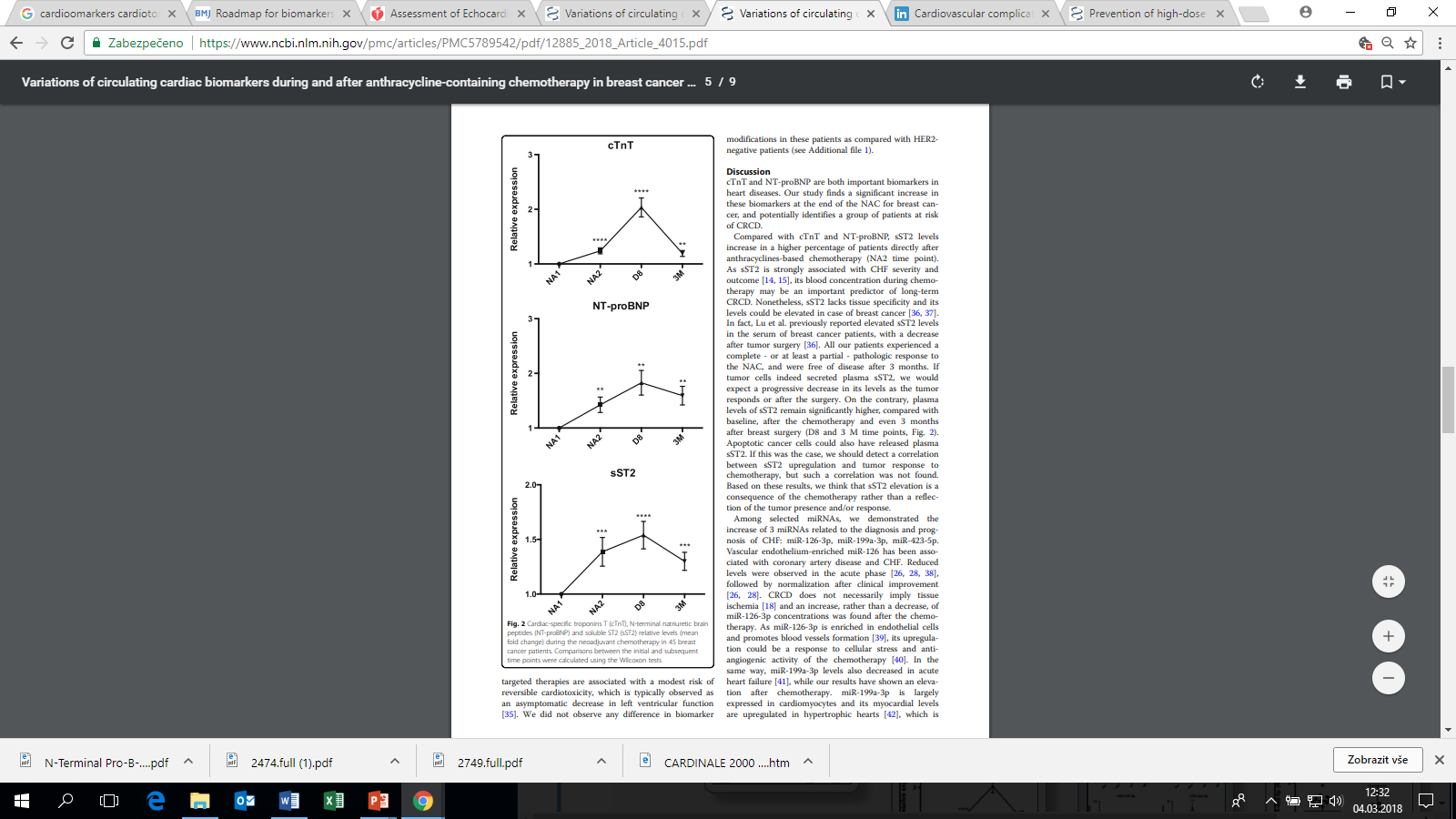 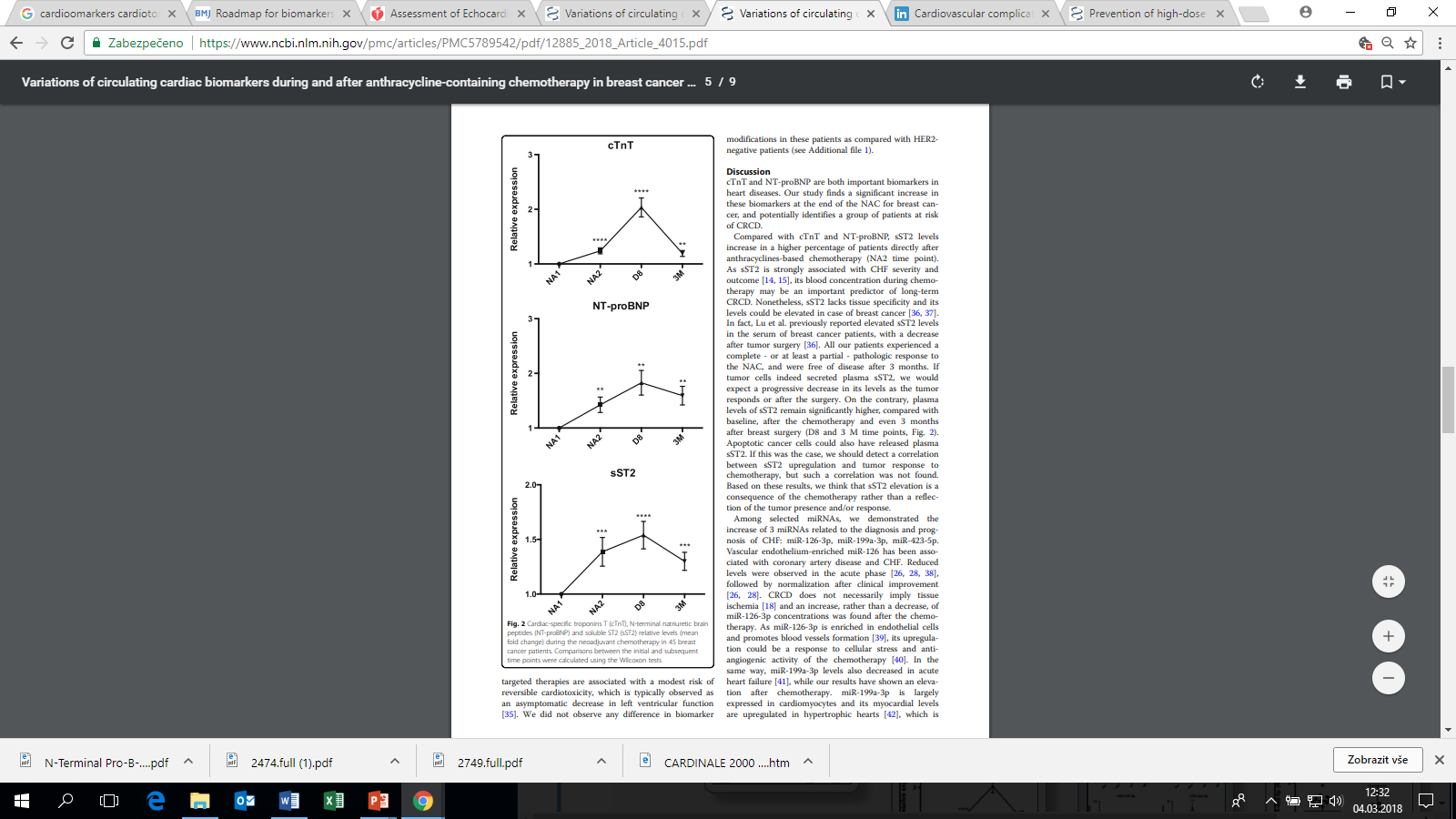 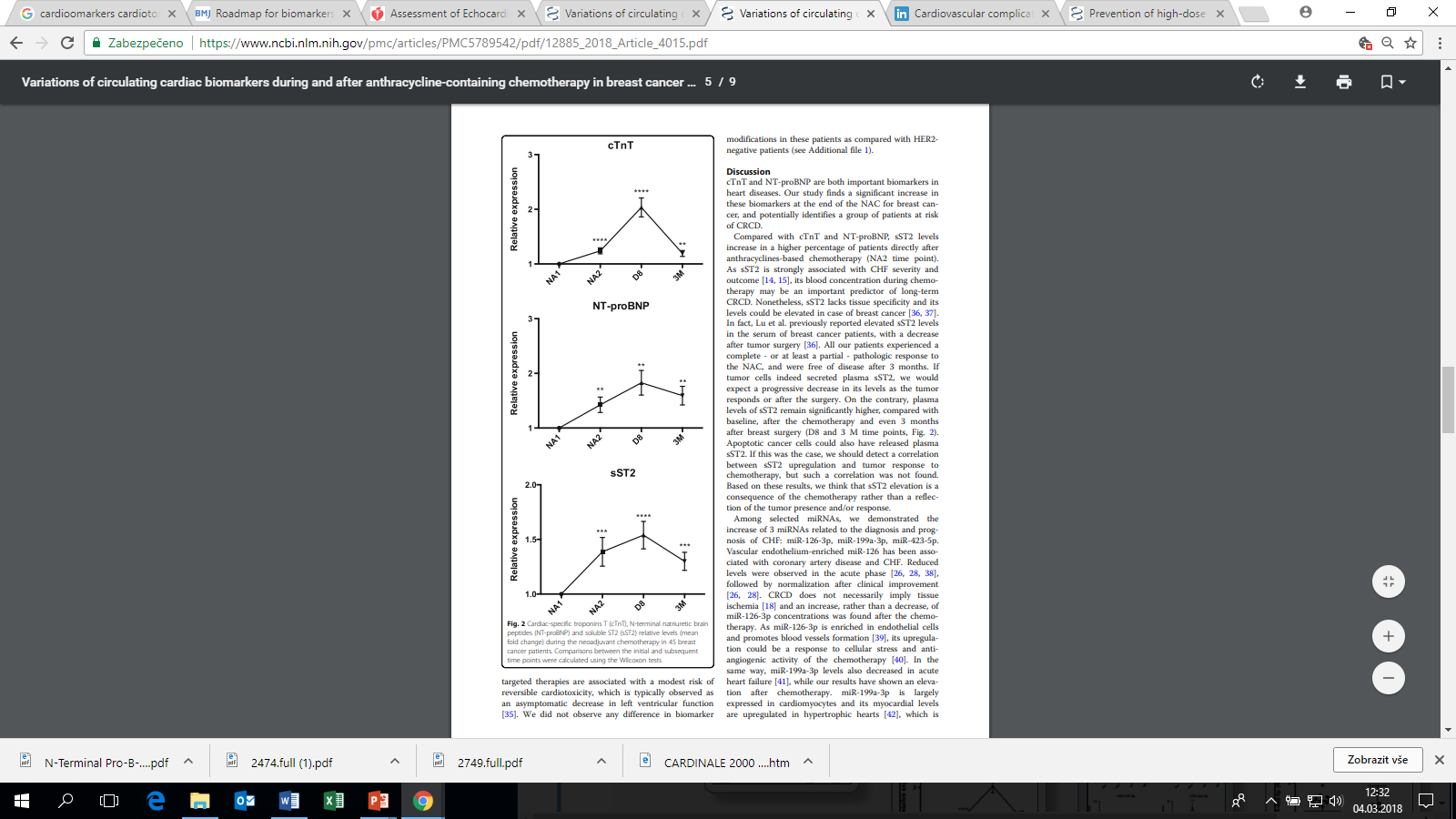 Frères et al. BMC Cancer (2018) 18:102, DOI 10.1186/s12885-018-4015-4
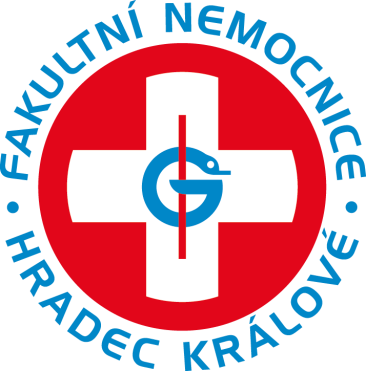 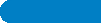 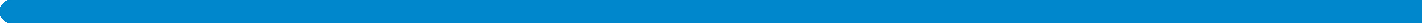 miRNA v predikci a diagnostice kardiotoxicity
Výsledky miRNA:












změny hladin ano, avšak nekorelují s poklesem LVEF ani s hladinou kardimarkerů
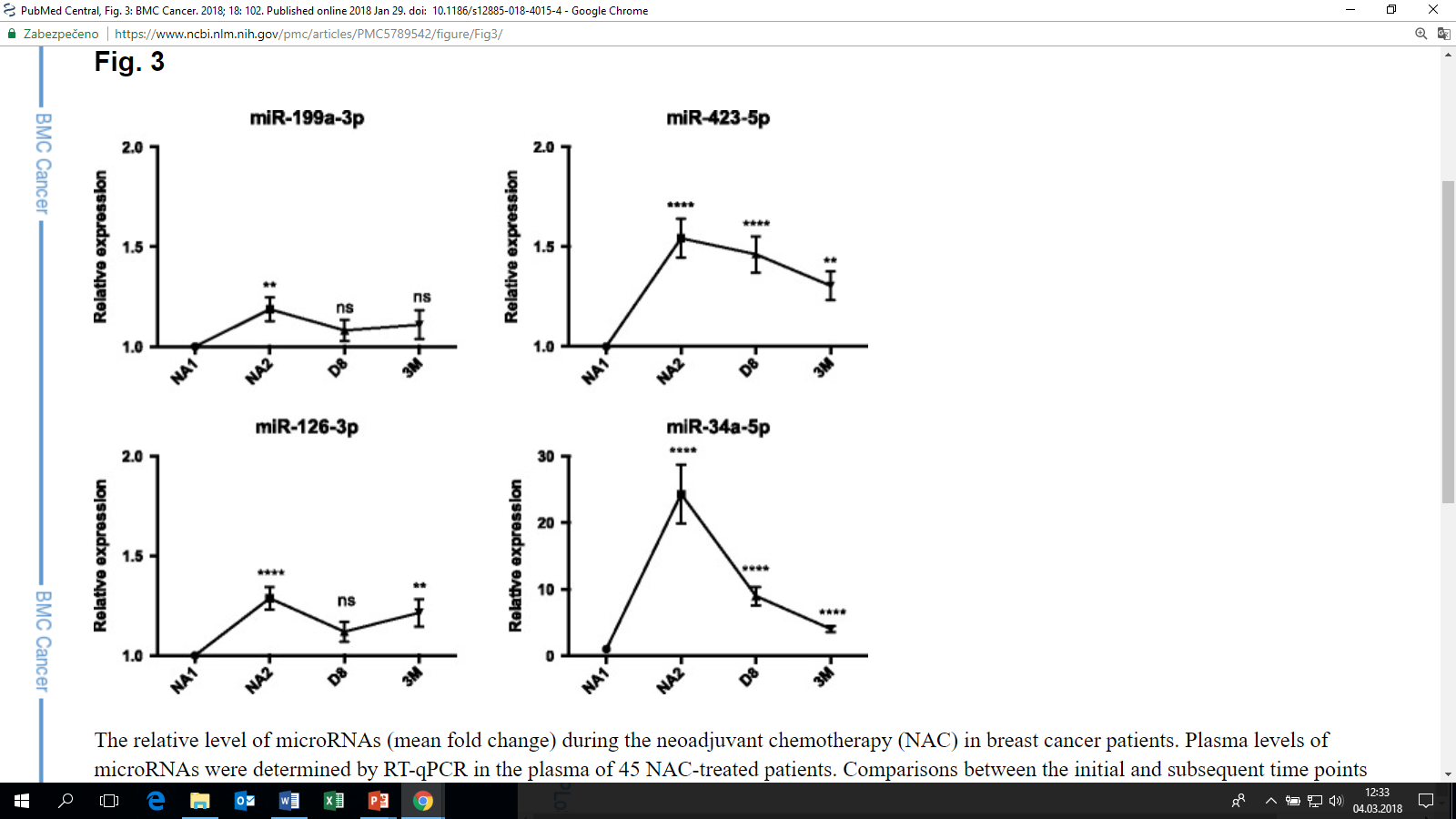 Frères et al. BMC Cancer (2018) 18:102, DOI 10.1186/s12885-018-4015-4
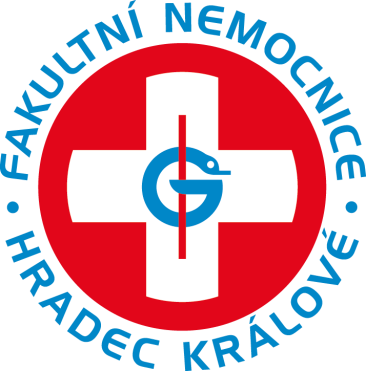 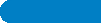 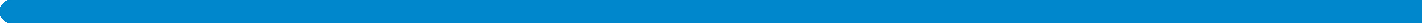 Multimarkerový přístup
Výhoda: ↑ senzitivita a specificita, nevýhoda: ↑ cena
Např. studie: 
TnI a MPO – nejsilnější prediktory
TnI: HR: 1.38; 95% CI: 1.05 to 1.81; p = 0.020
MPO: HR: 1.34; 95% CI: 1.00 to 1.80; p = 0.048
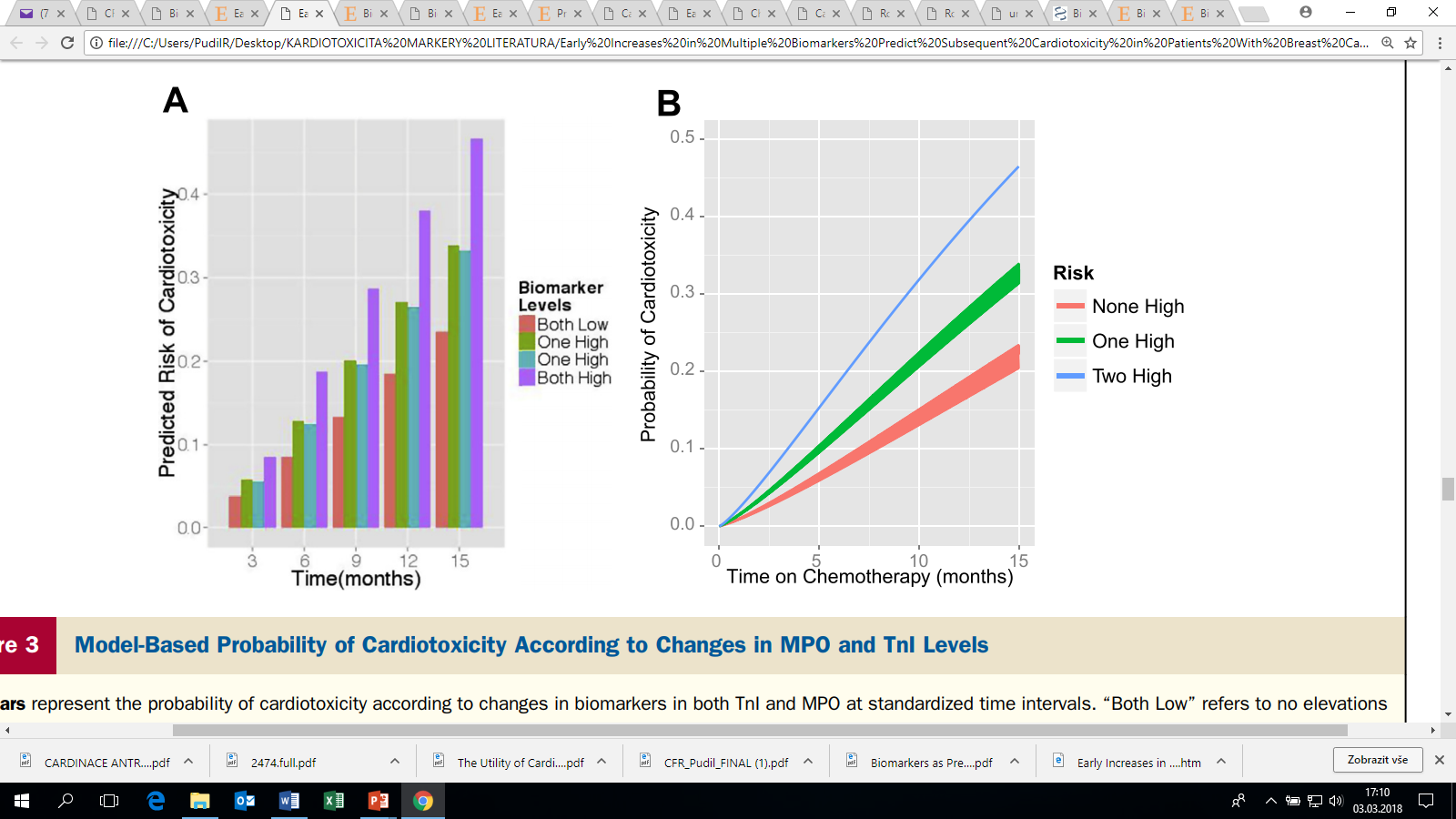 Ky B et al. J Am Coll Cardiol 2014;63:809–16.
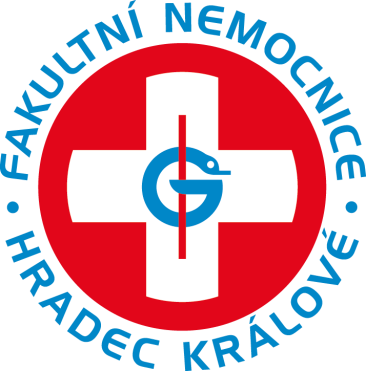 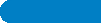 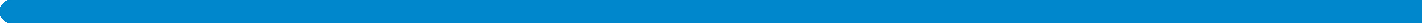 Multimodalitní přístup
Kombinace echoparametrů a kardiomarkerů
Echoparametry: 
systolická funkce LK: základní (LVEF) a pokoročilé (GLS, PWTDI Mi anulu) 
diastolická funkce LK (E/A, Em/Am)

Sawaya et al.: kombinace hodnot GLS a troponinu I
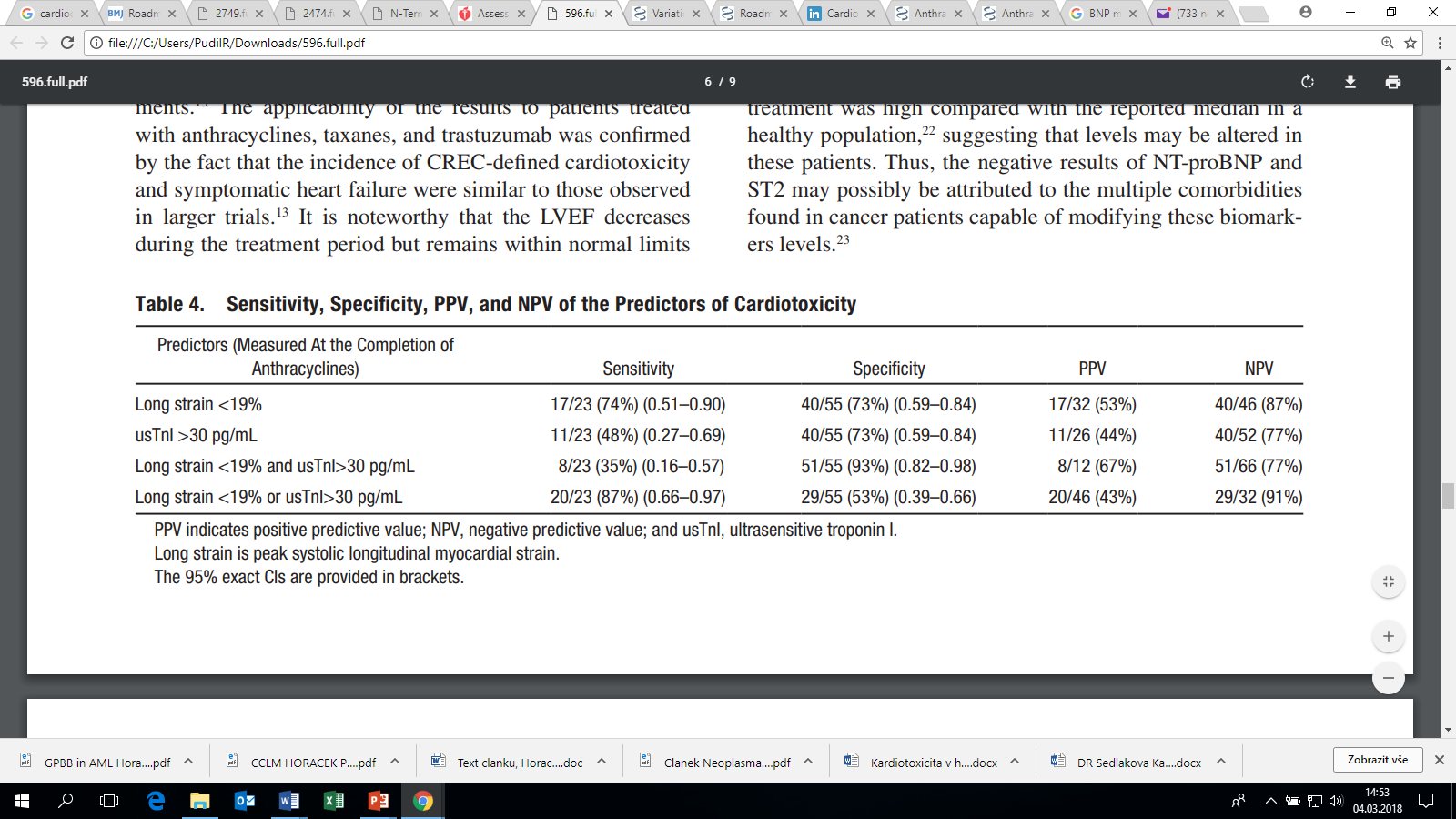 Sawaya E et al. Circ Cardiovasc Imaging. 2012;5:596–603.
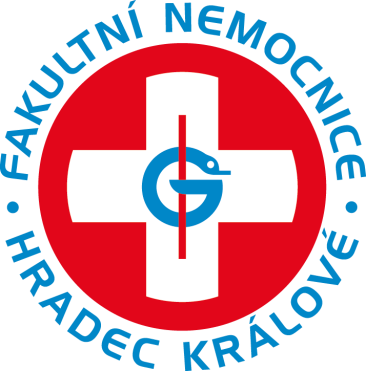 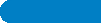 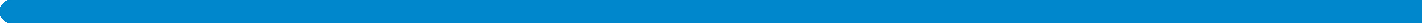 Role kardiomarkerů ve stratifikaci rizika, diagnostice a terapii kardiotoxicity
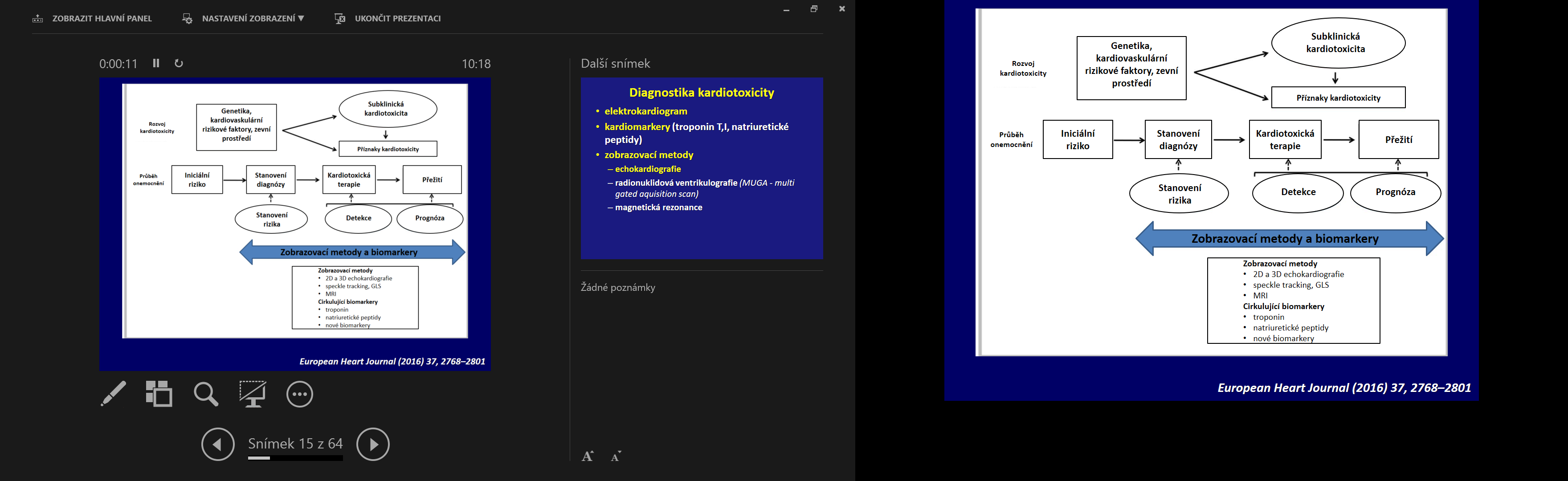 Yu AF, Ky B. Heart 2016;102:425–430
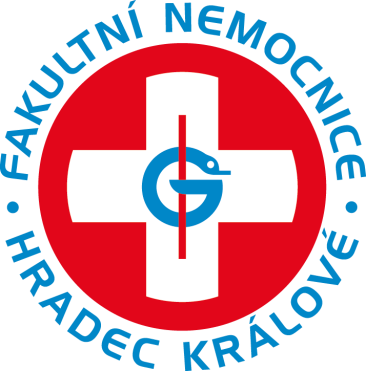 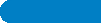 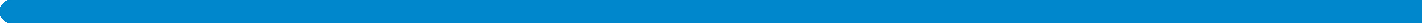 Současný stav znalostí a možné budoucí směry
existuje řada důkazů o schopnosti některých kardiomarkerů detekovat velmi časná stadia kardiotoxicity (Tn, NP)
řada z nich má schopnost predikovat (iniciální stratifikace rizika/predikce srdečního selhání/mortality)
pro zvýšení zvýšení senzitivity a specificity -multimarkerový a miltimodalitní přístup

Avšak:
absence stanovení cutt-off hodnot
absence validovaného univerzálního schématu jejich stanovení

Možný budoucí vývoj:
prospektivní a randomizované studie na větších souborech pacientů
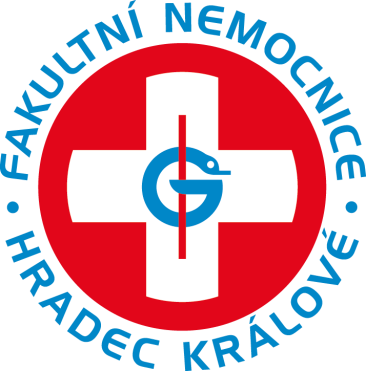 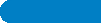 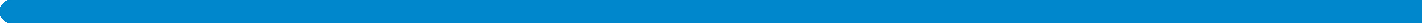 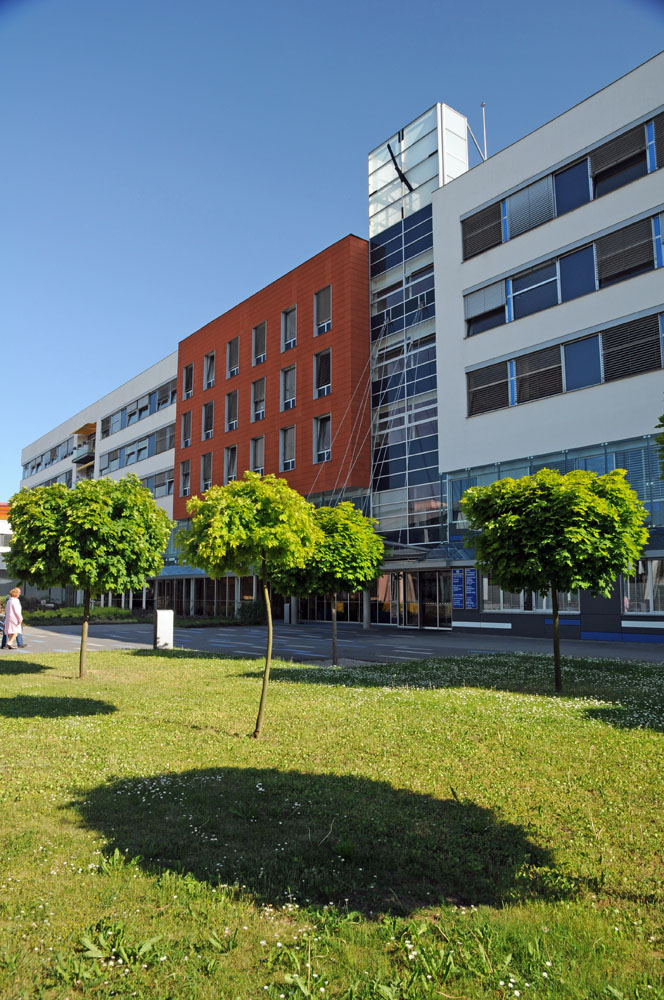 Kardiotoxicita a její detekce
esenciální je včasná diagnostika
role echokardiografie
role kardiomarkerů
význam:
inciciální stratifikace
včasná diagnostika a zahájení terapie
Hlavní cíl: zlepšení mortality i morbidity pacientů včetně kvality jejich života
…děkuji za pozornost